Alumni & Student JobsOrganized by industry, the following are representative companies where MSIT graduates have found employment upon graduation
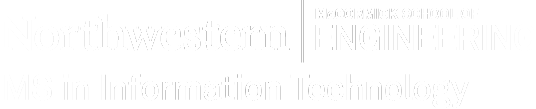 Consulting & Education
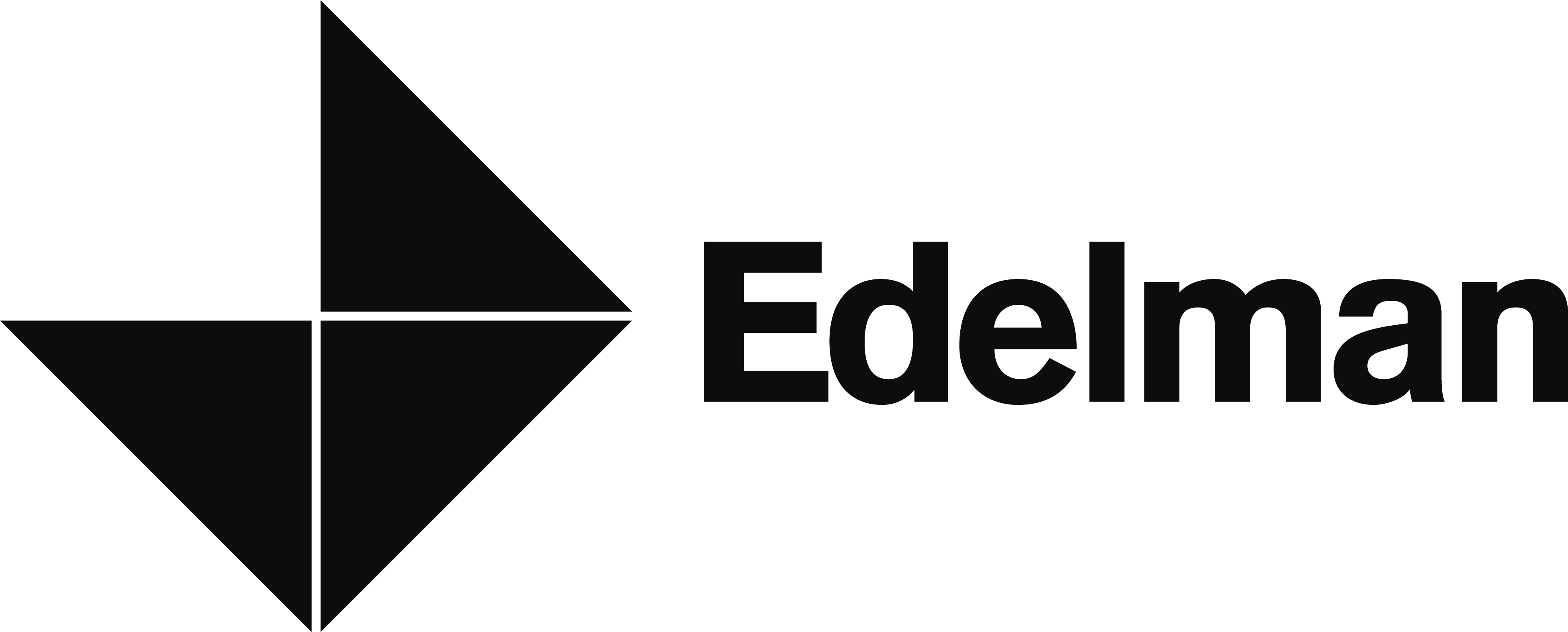 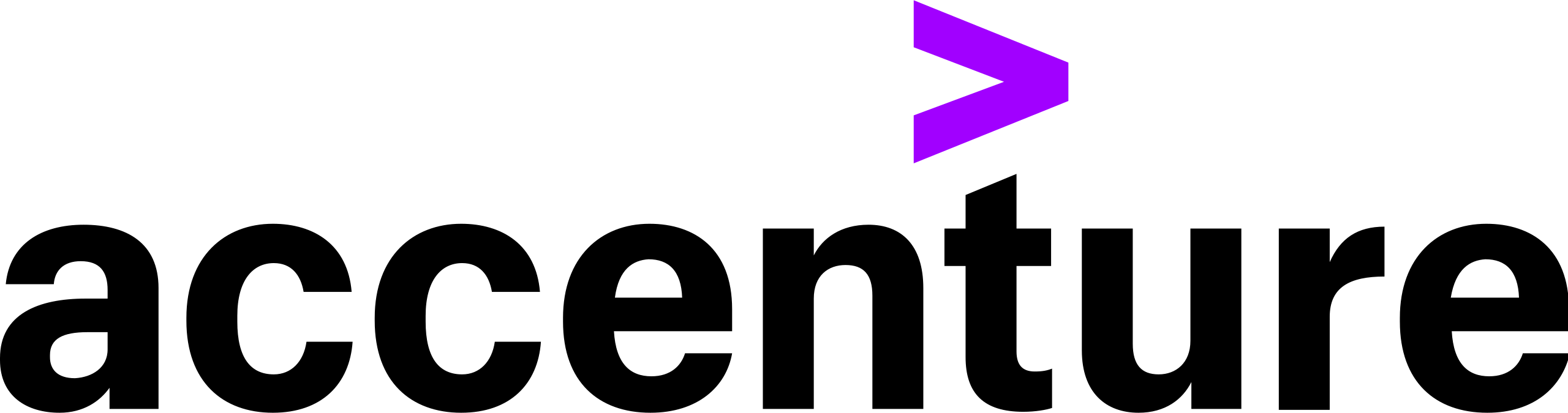 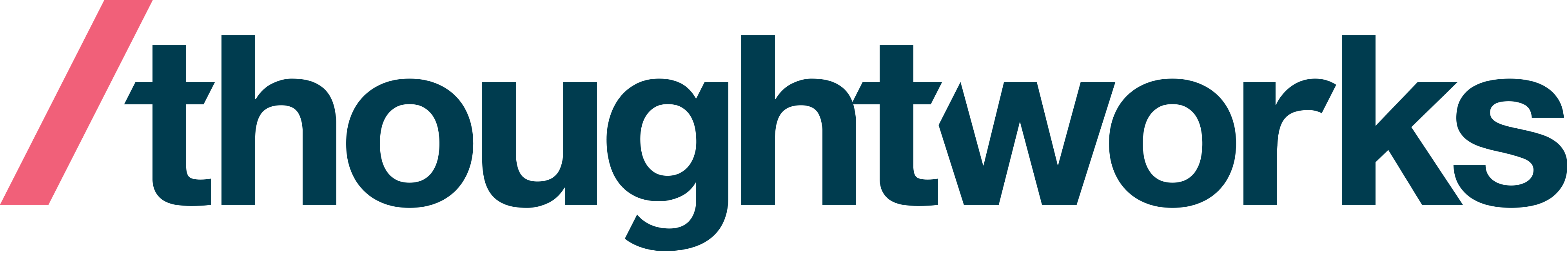 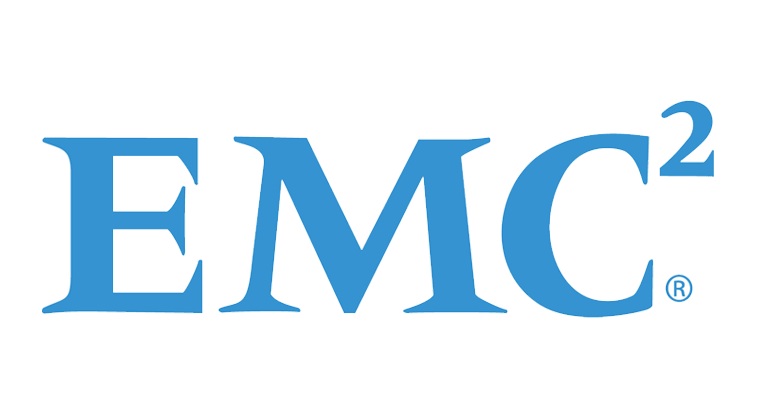 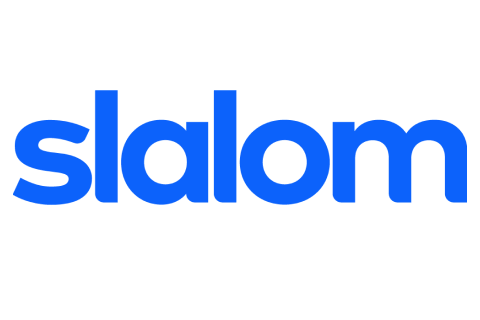 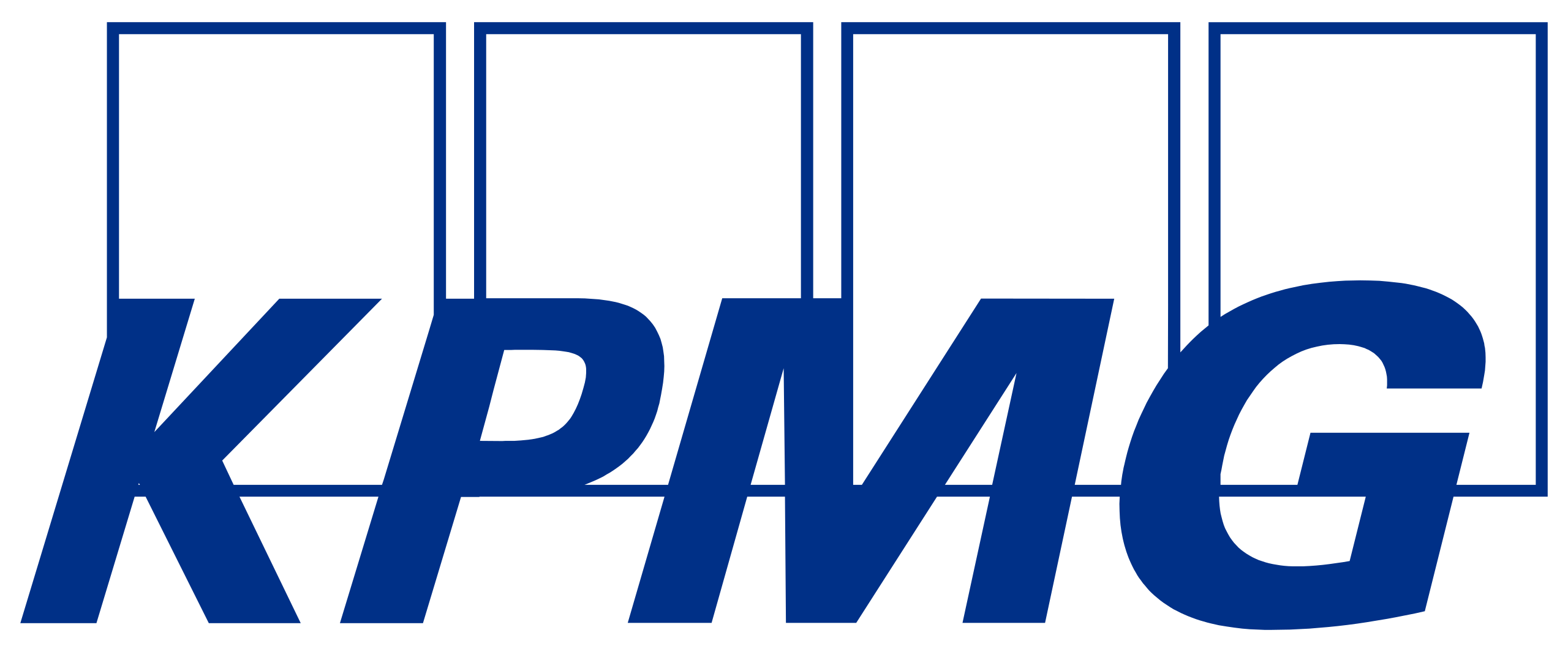 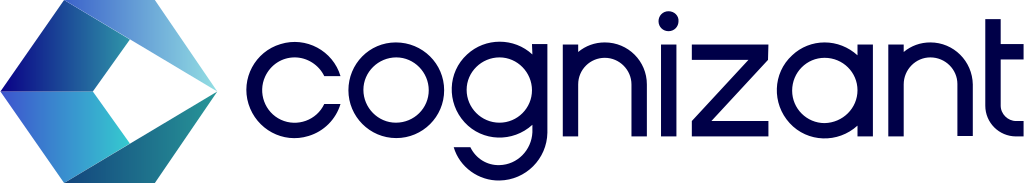 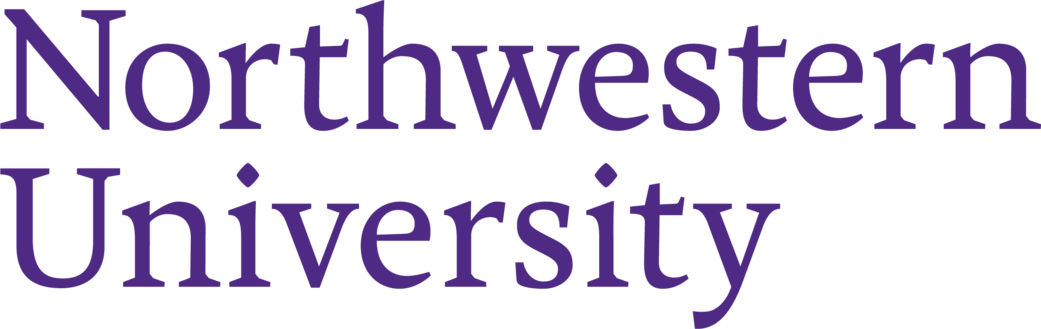 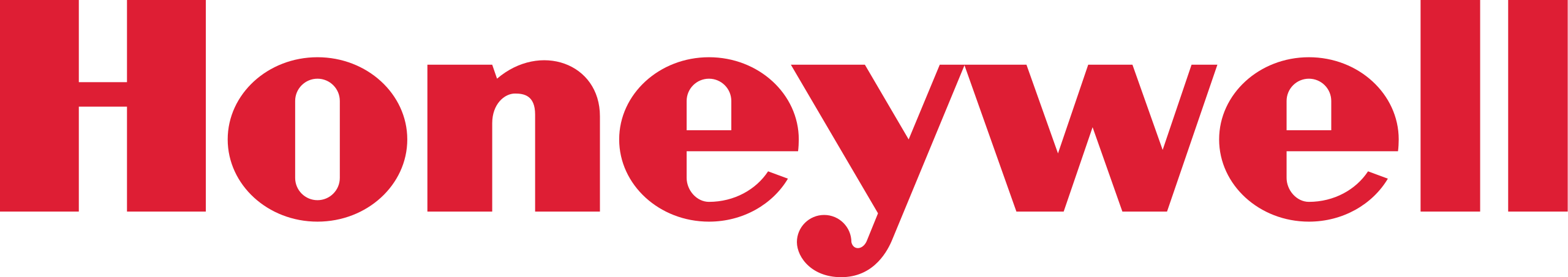 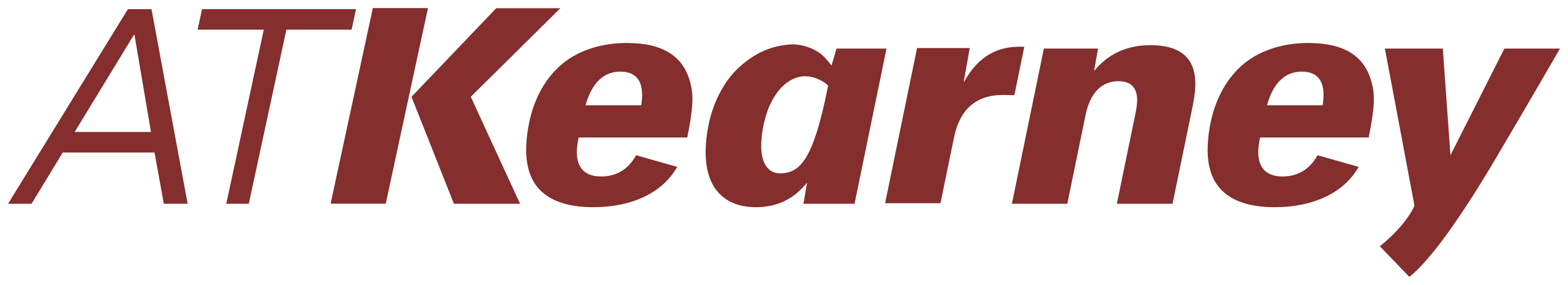 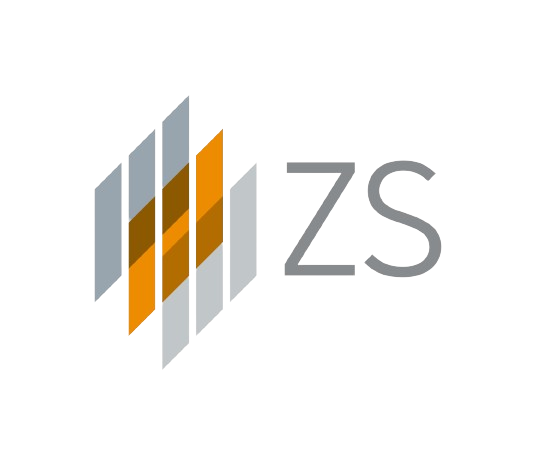 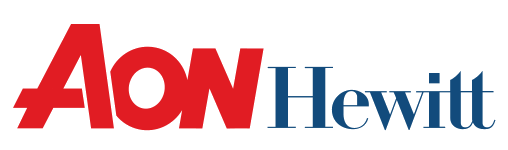 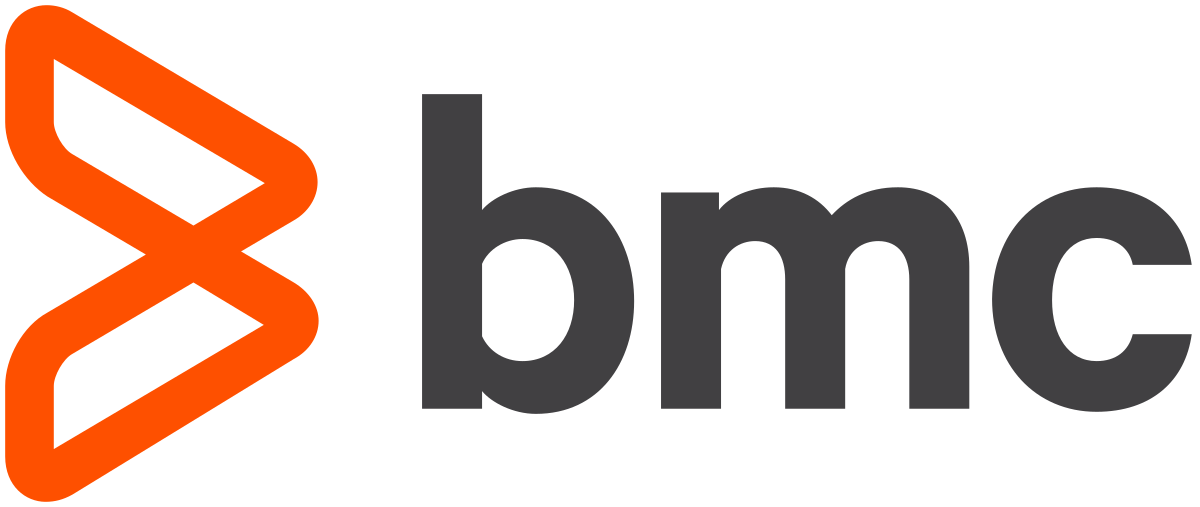 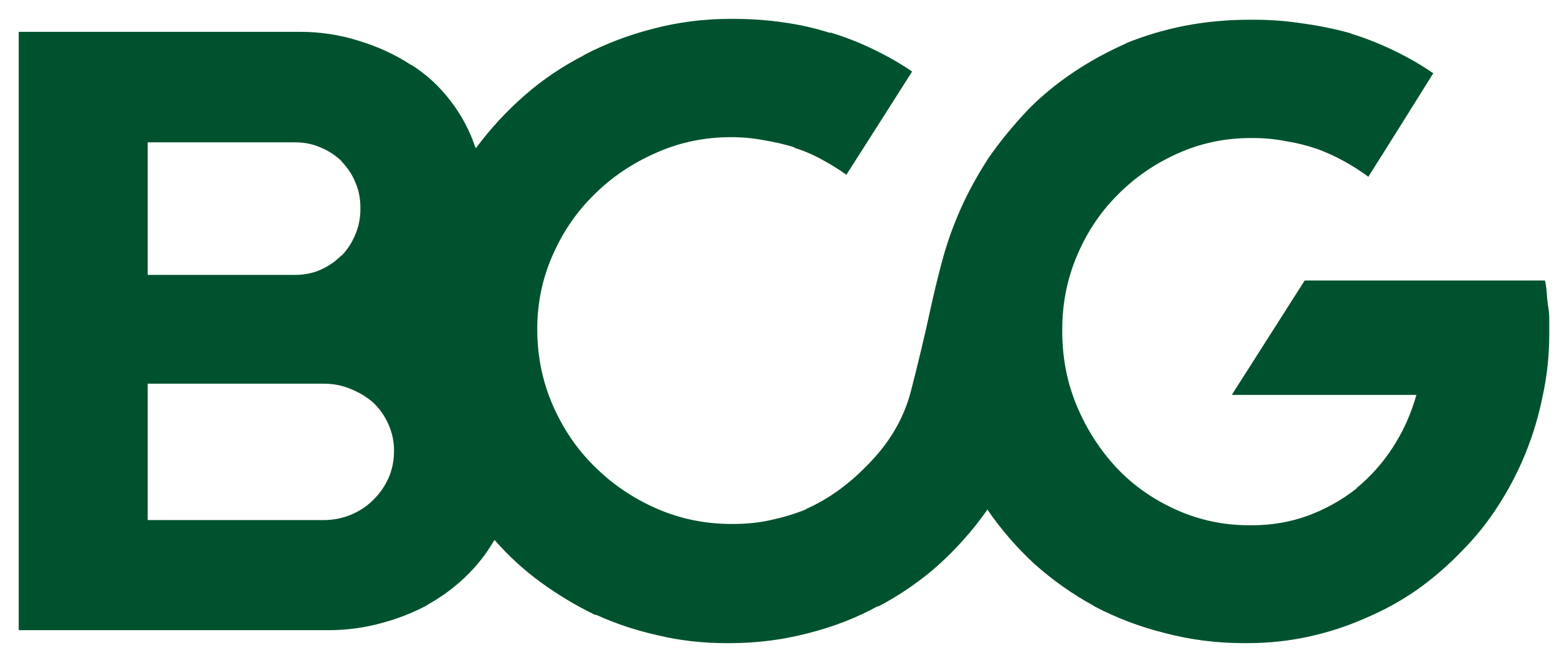 1
Tech
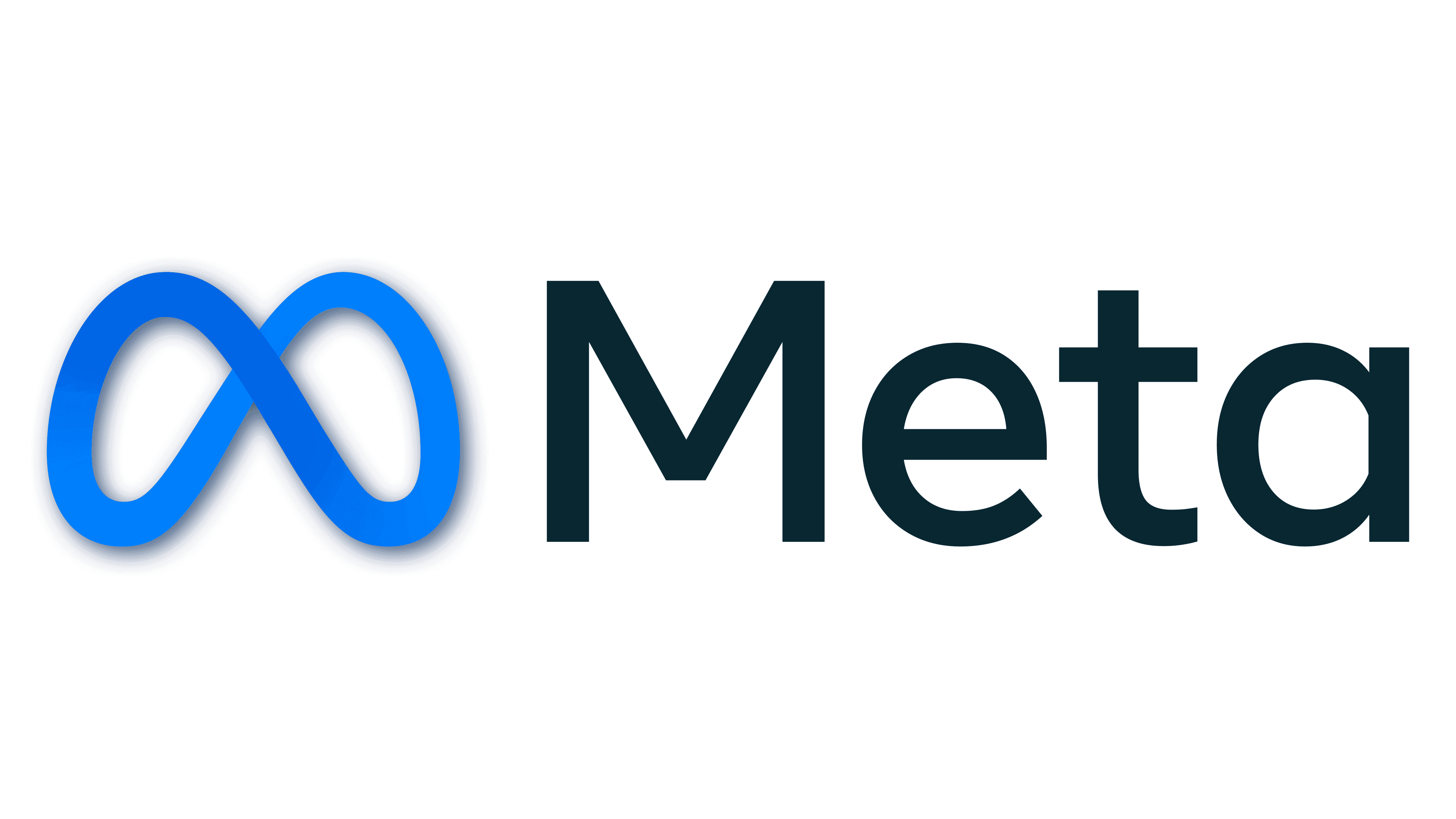 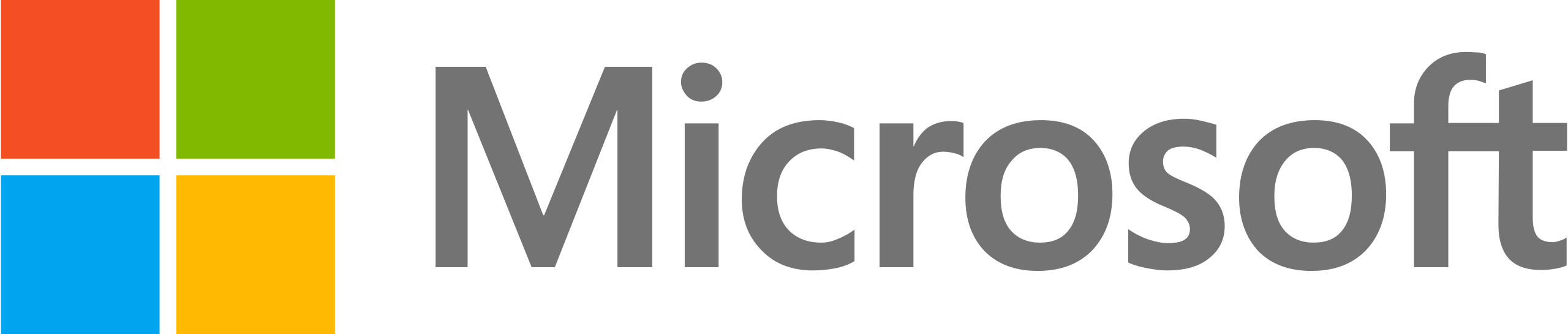 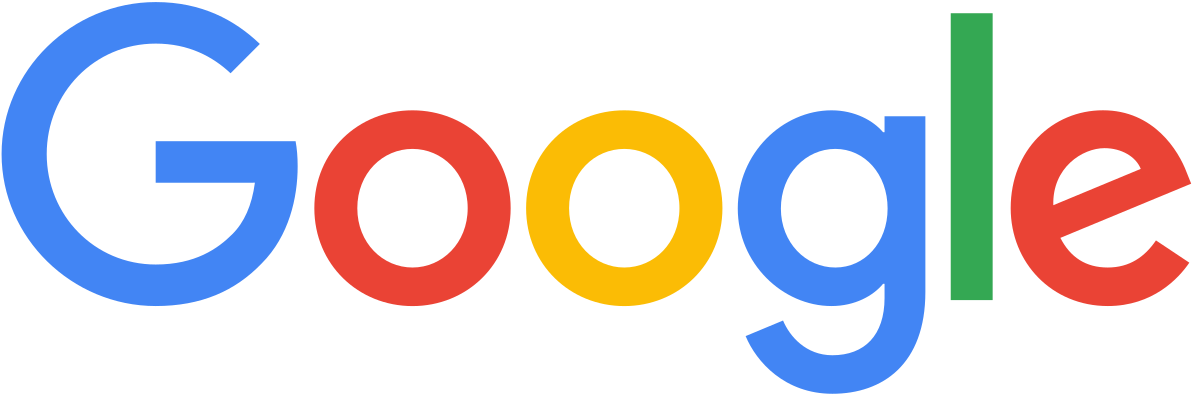 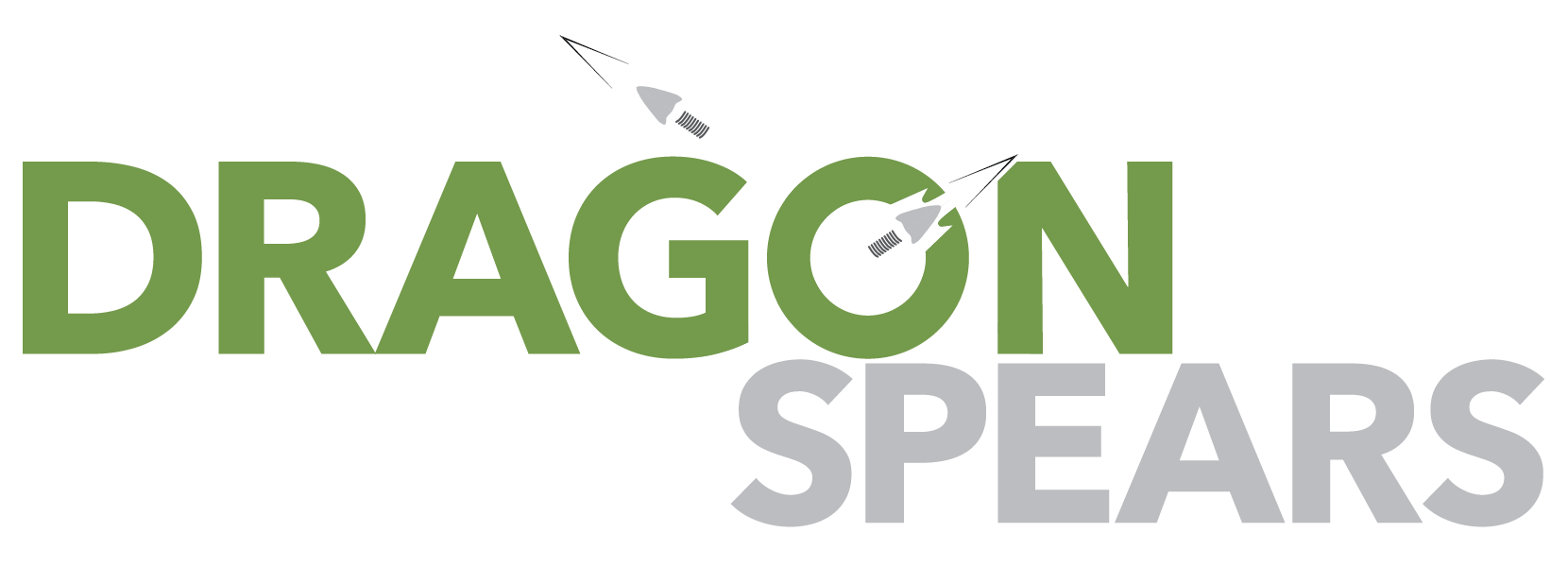 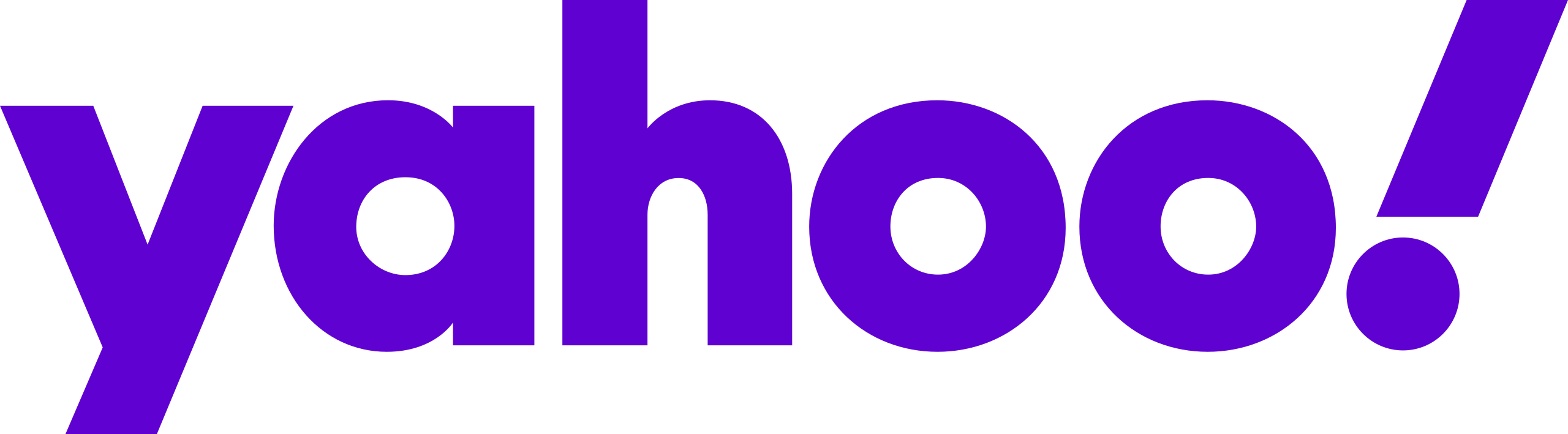 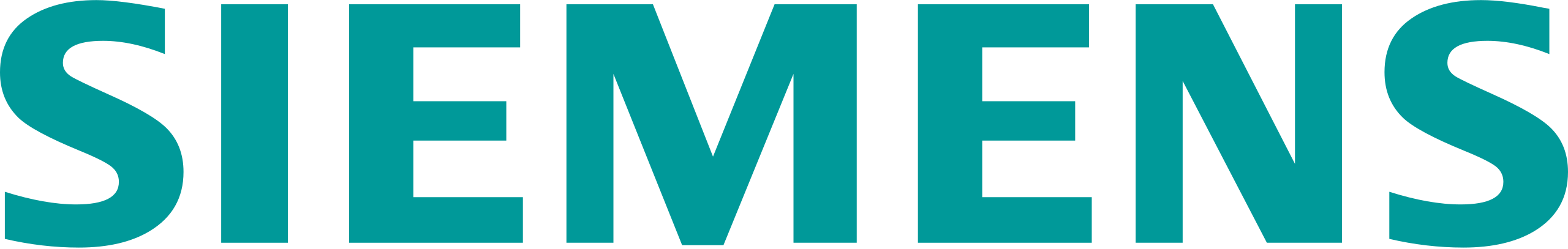 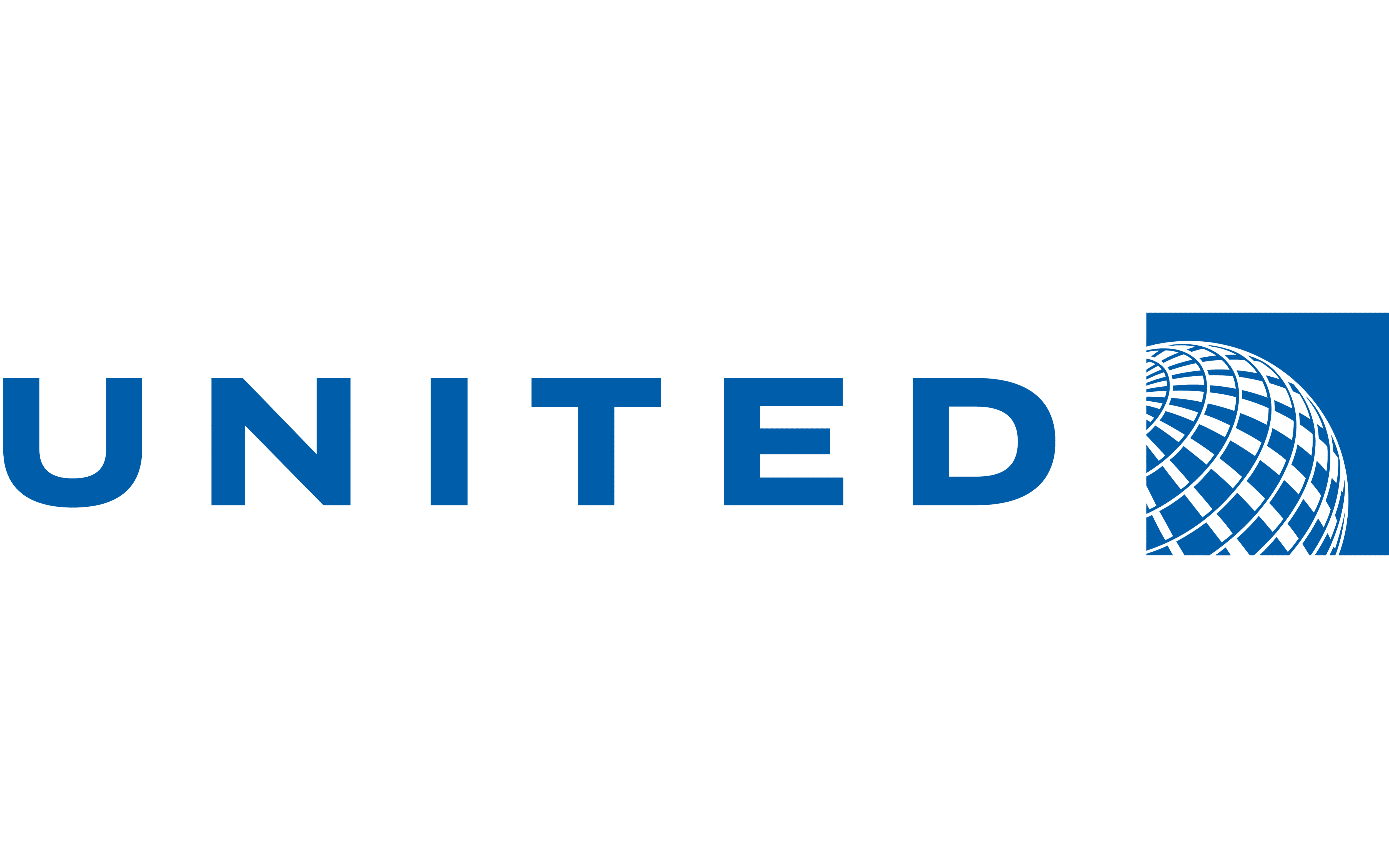 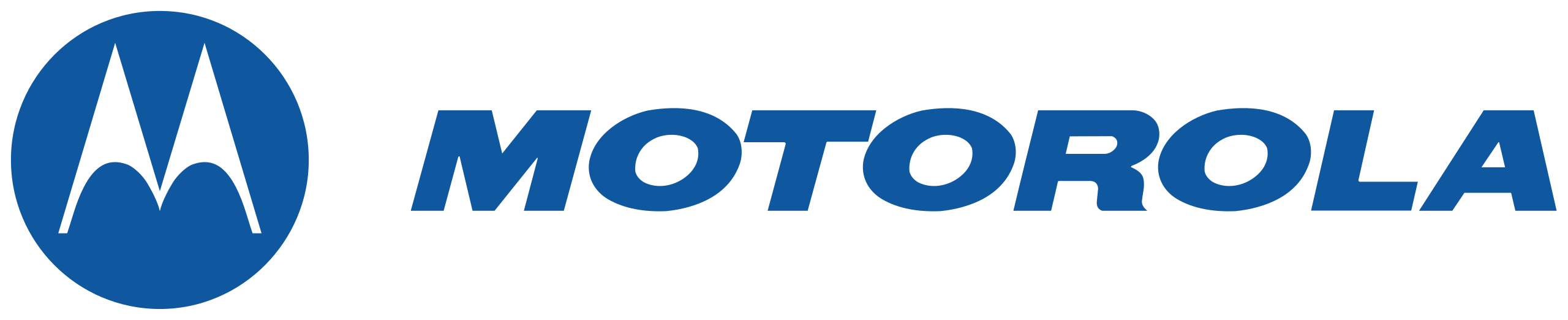 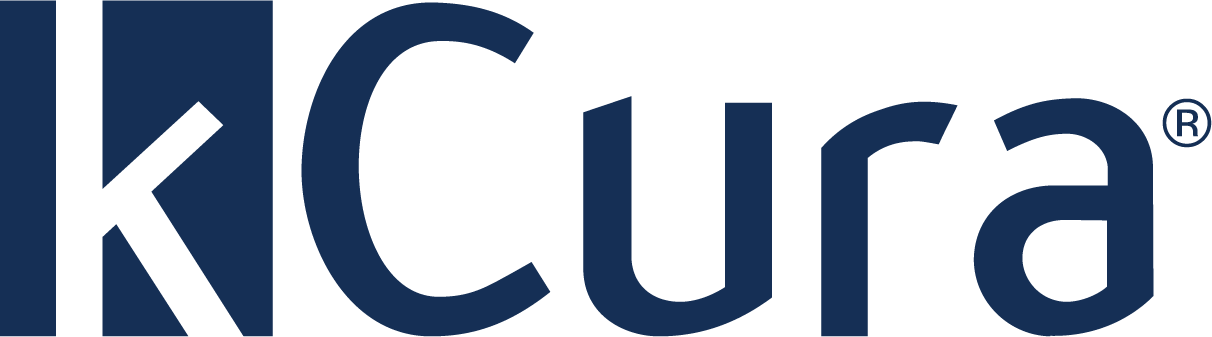 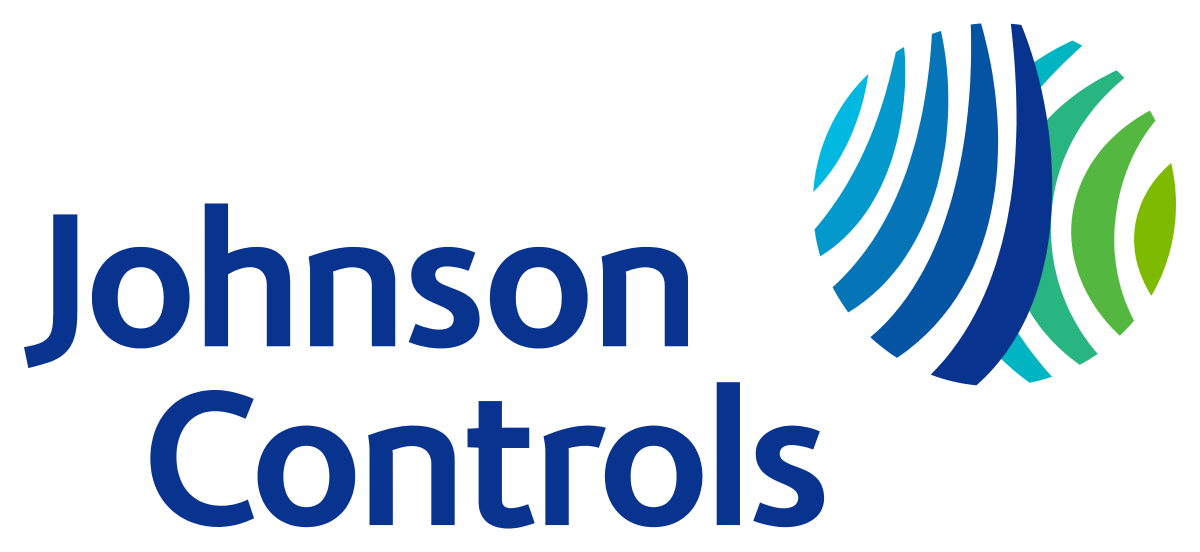 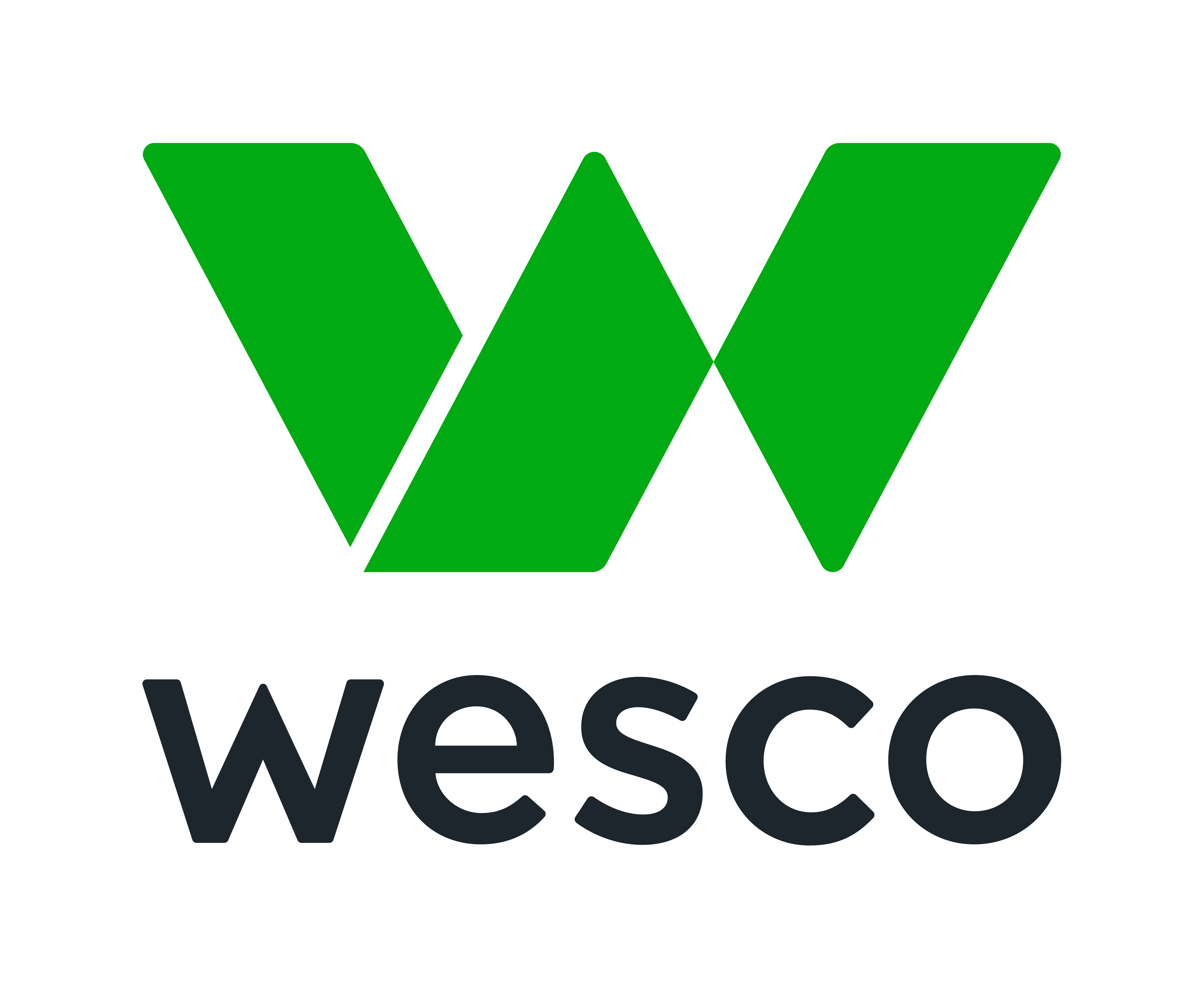 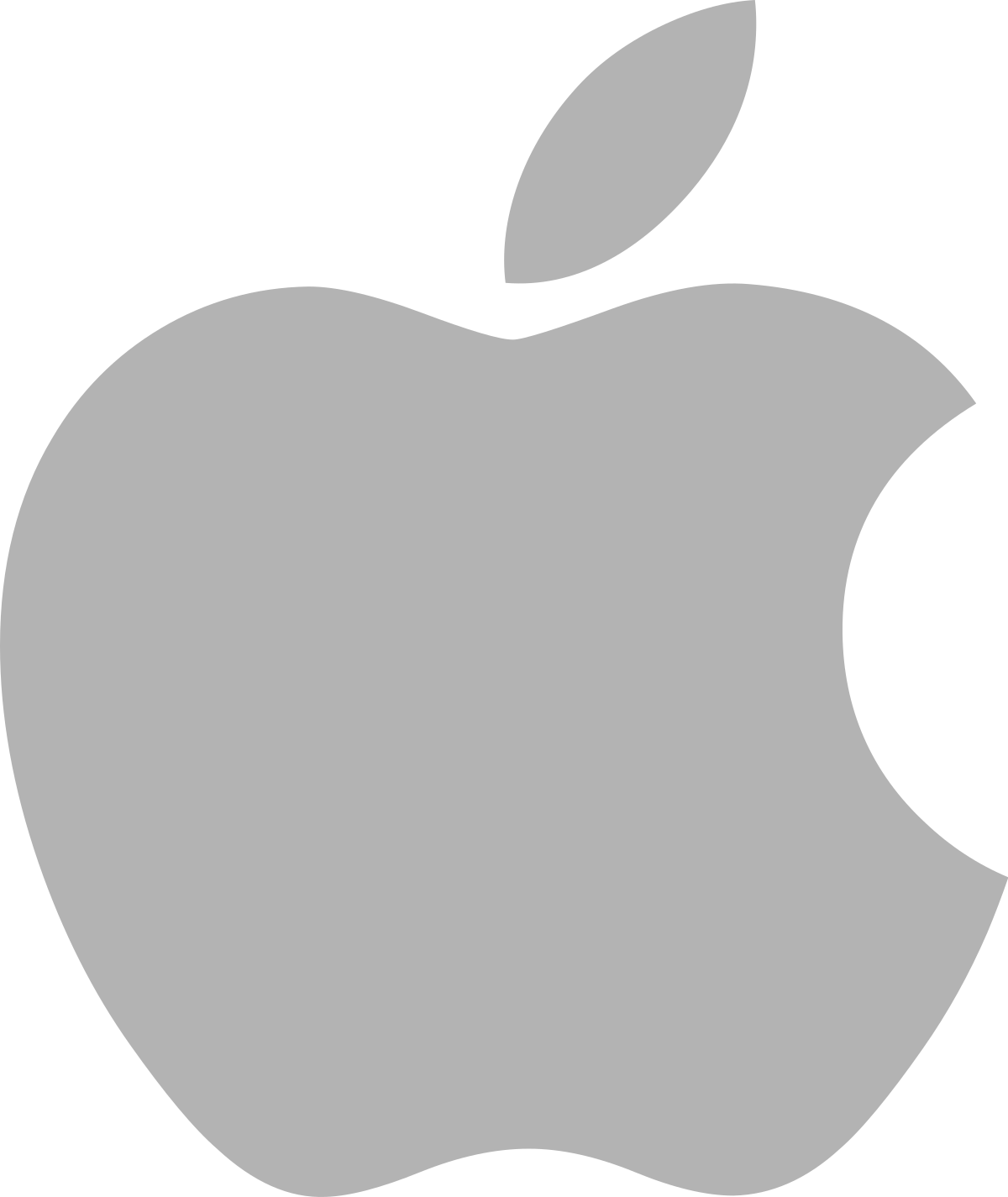 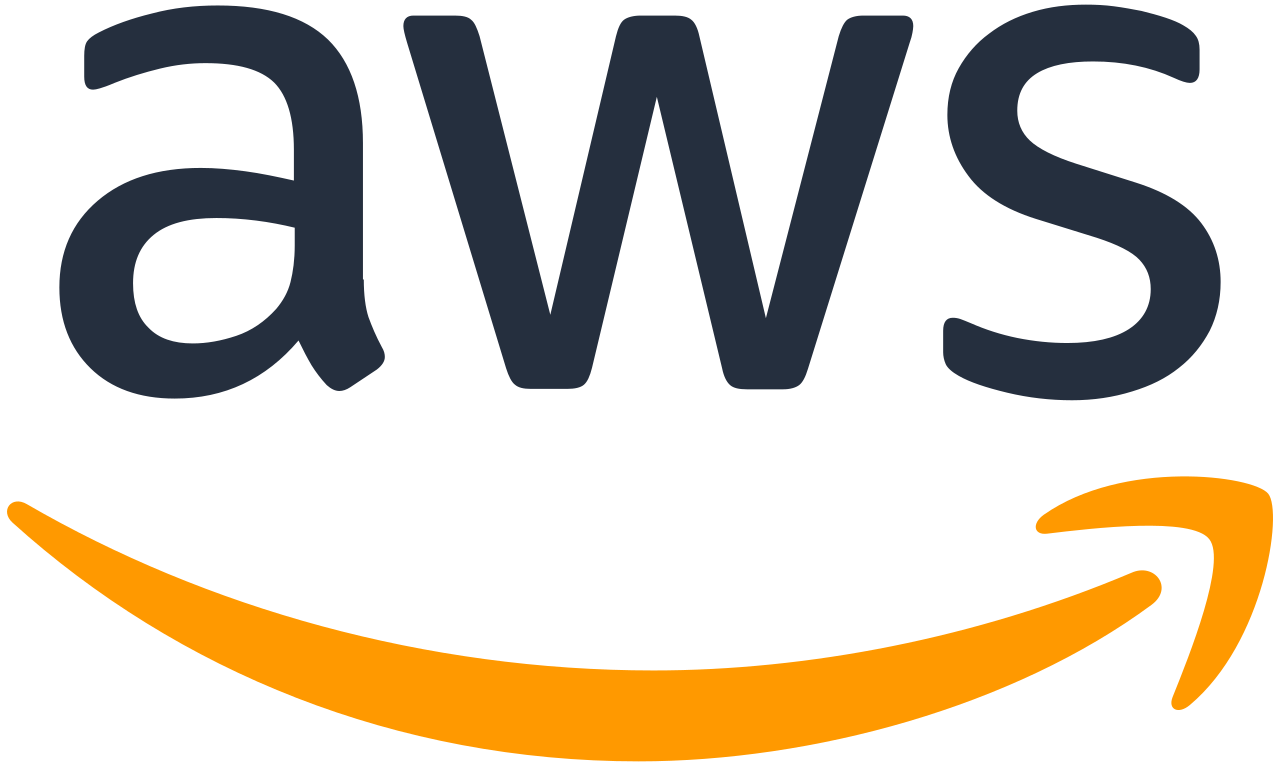 2
Tech
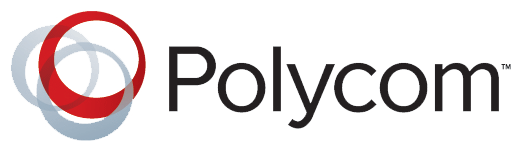 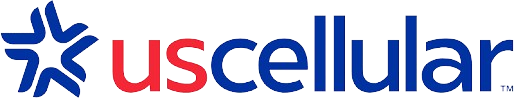 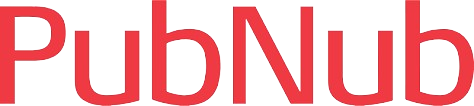 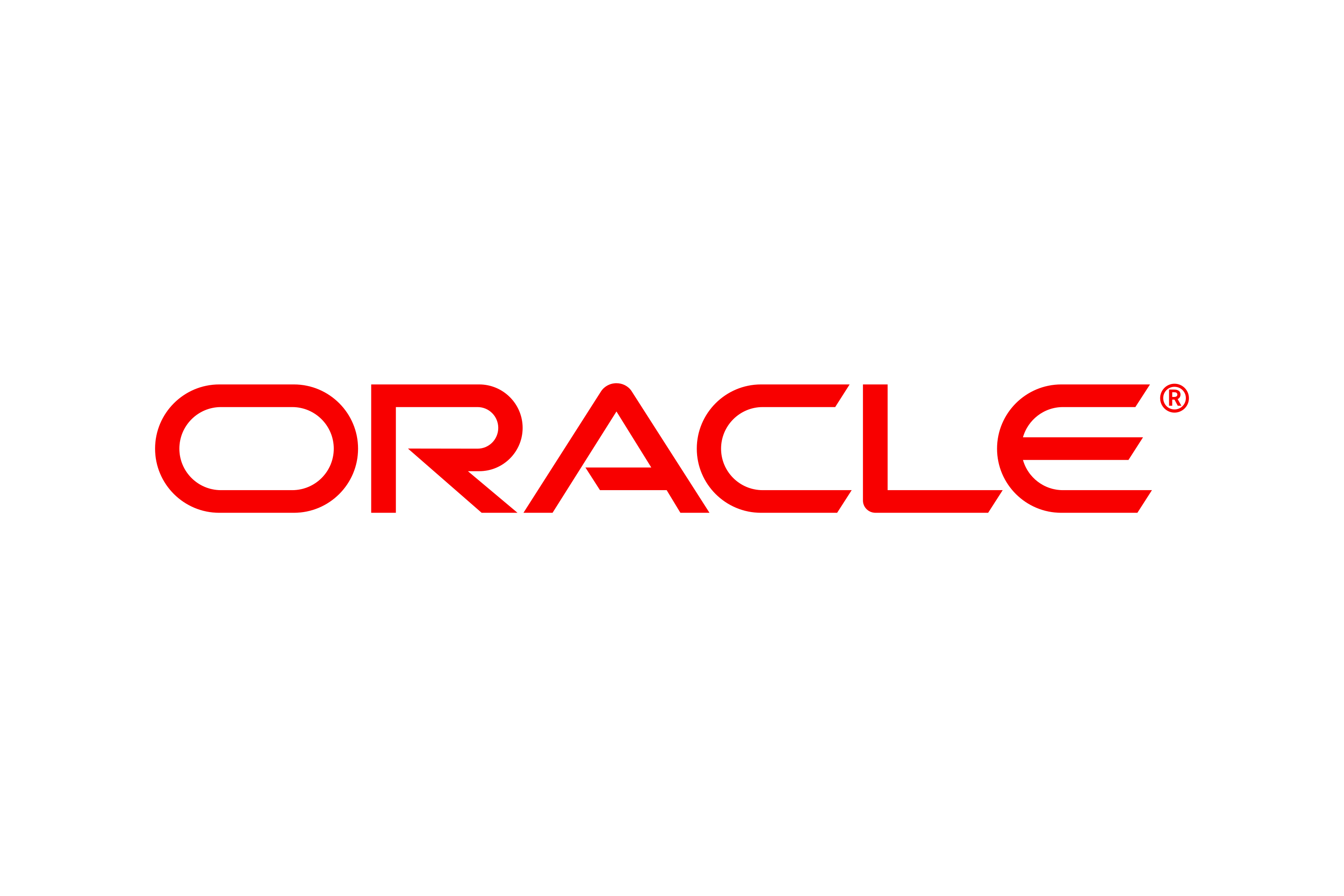 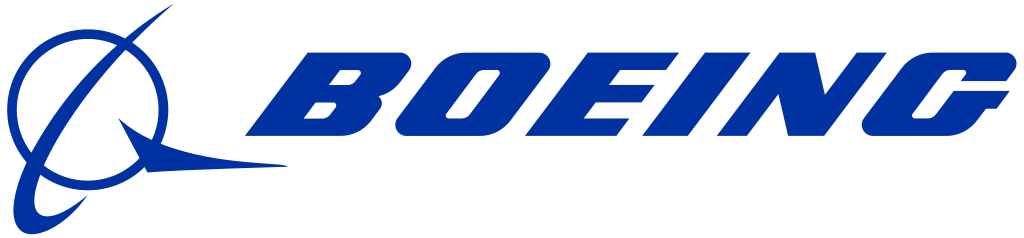 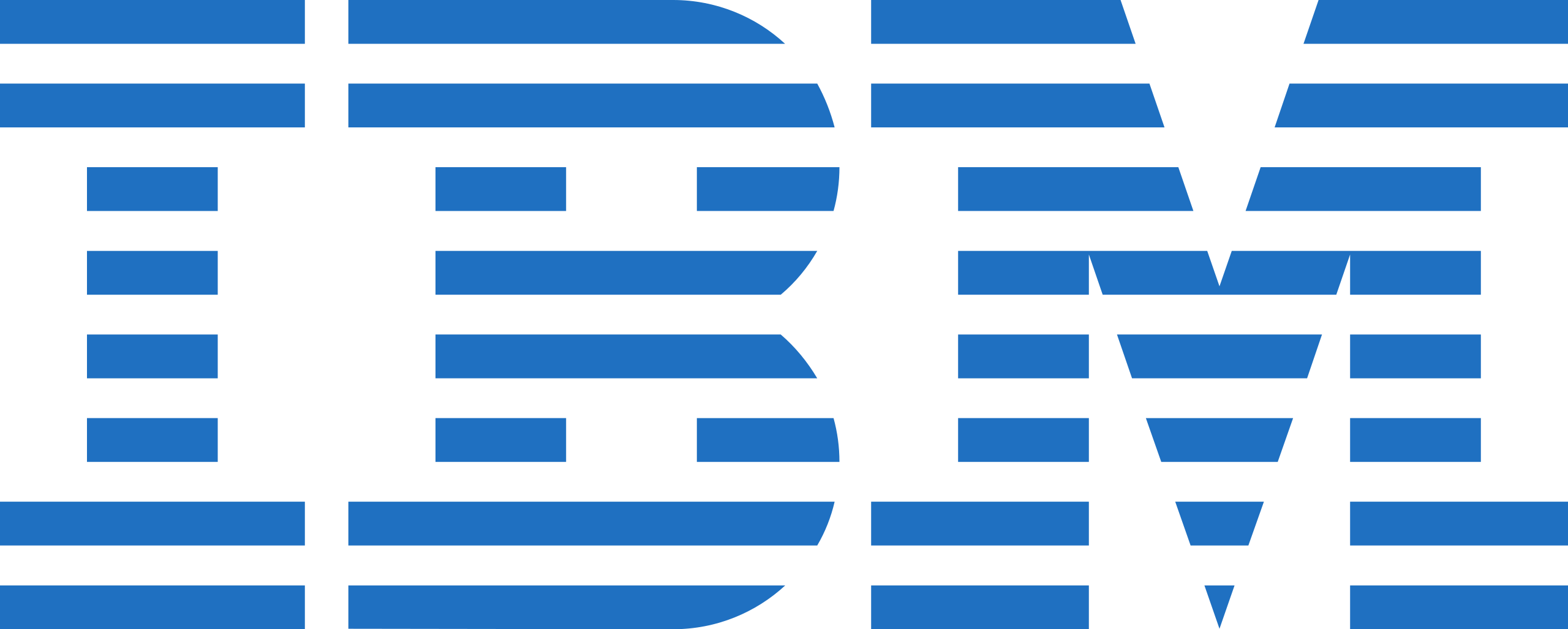 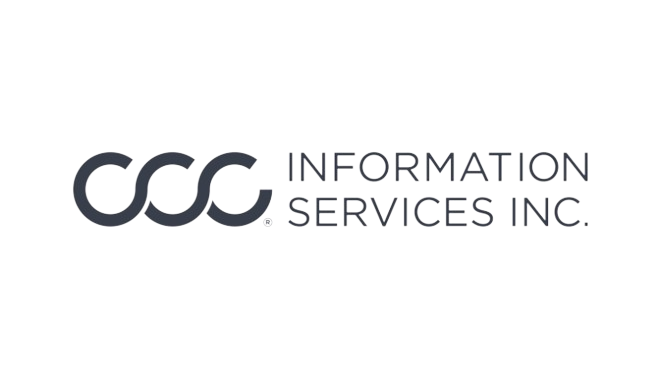 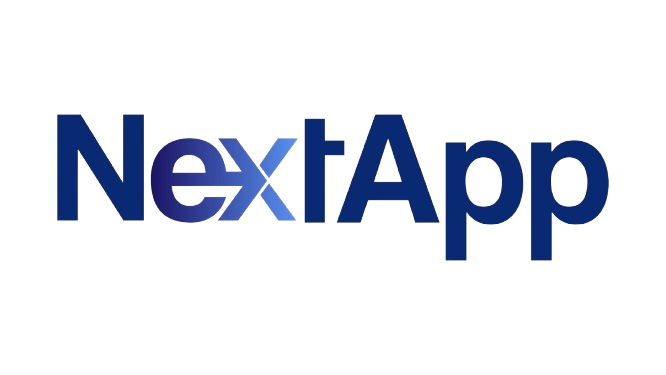 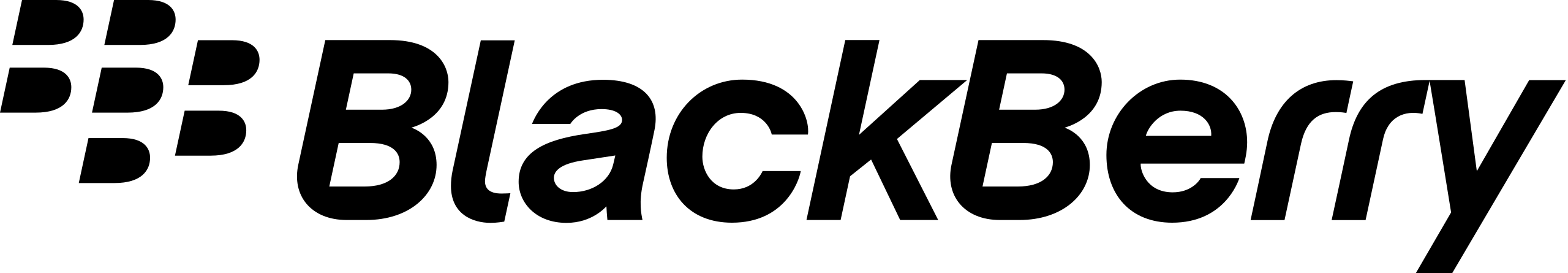 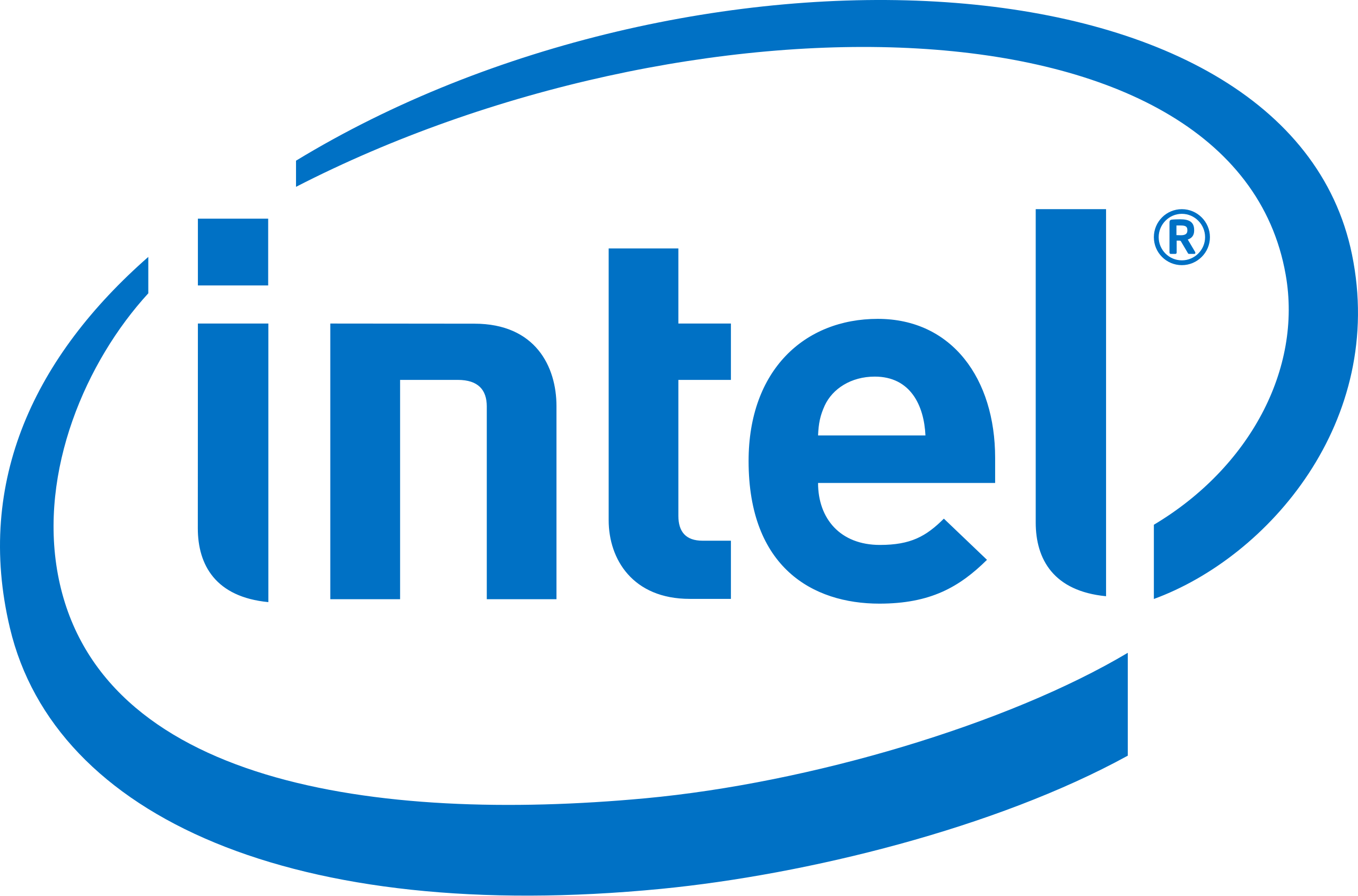 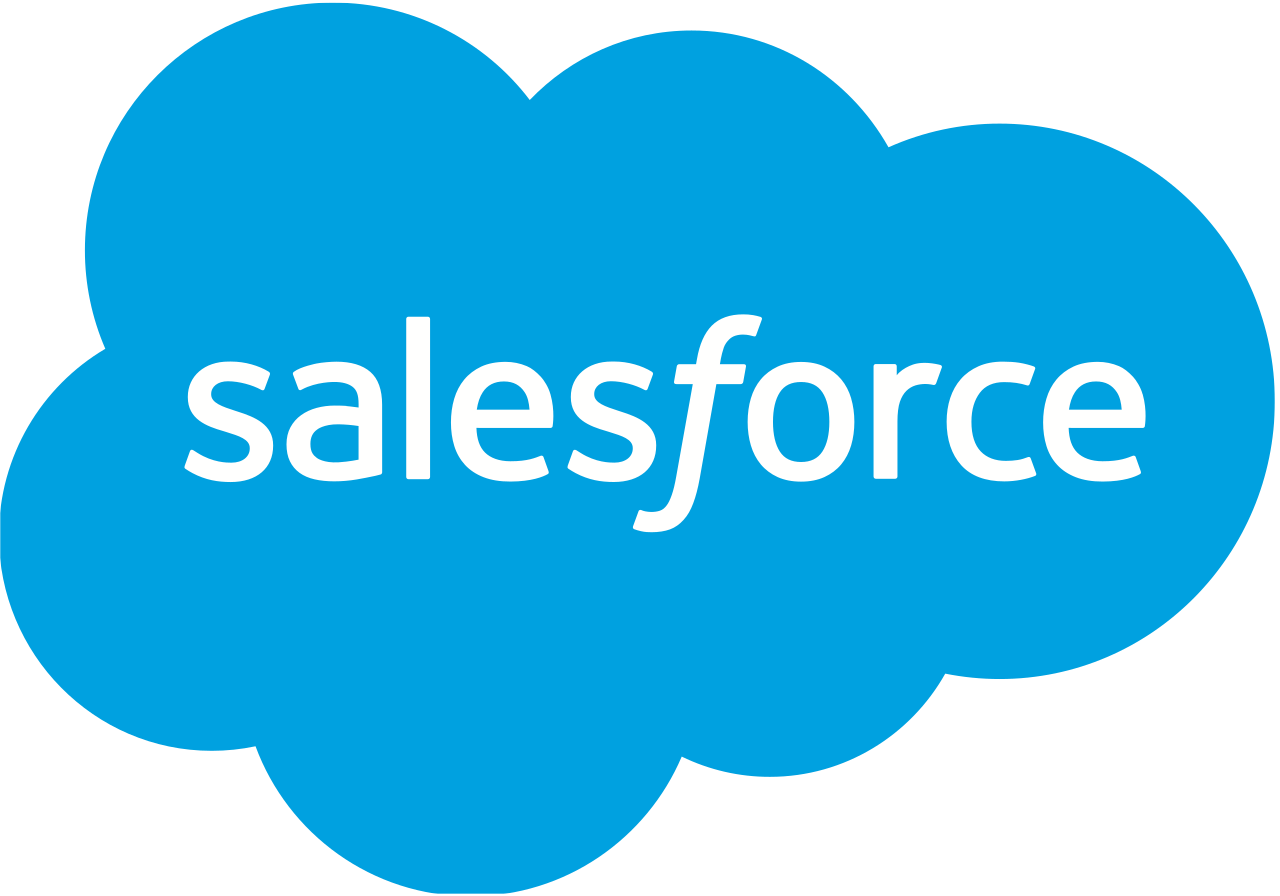 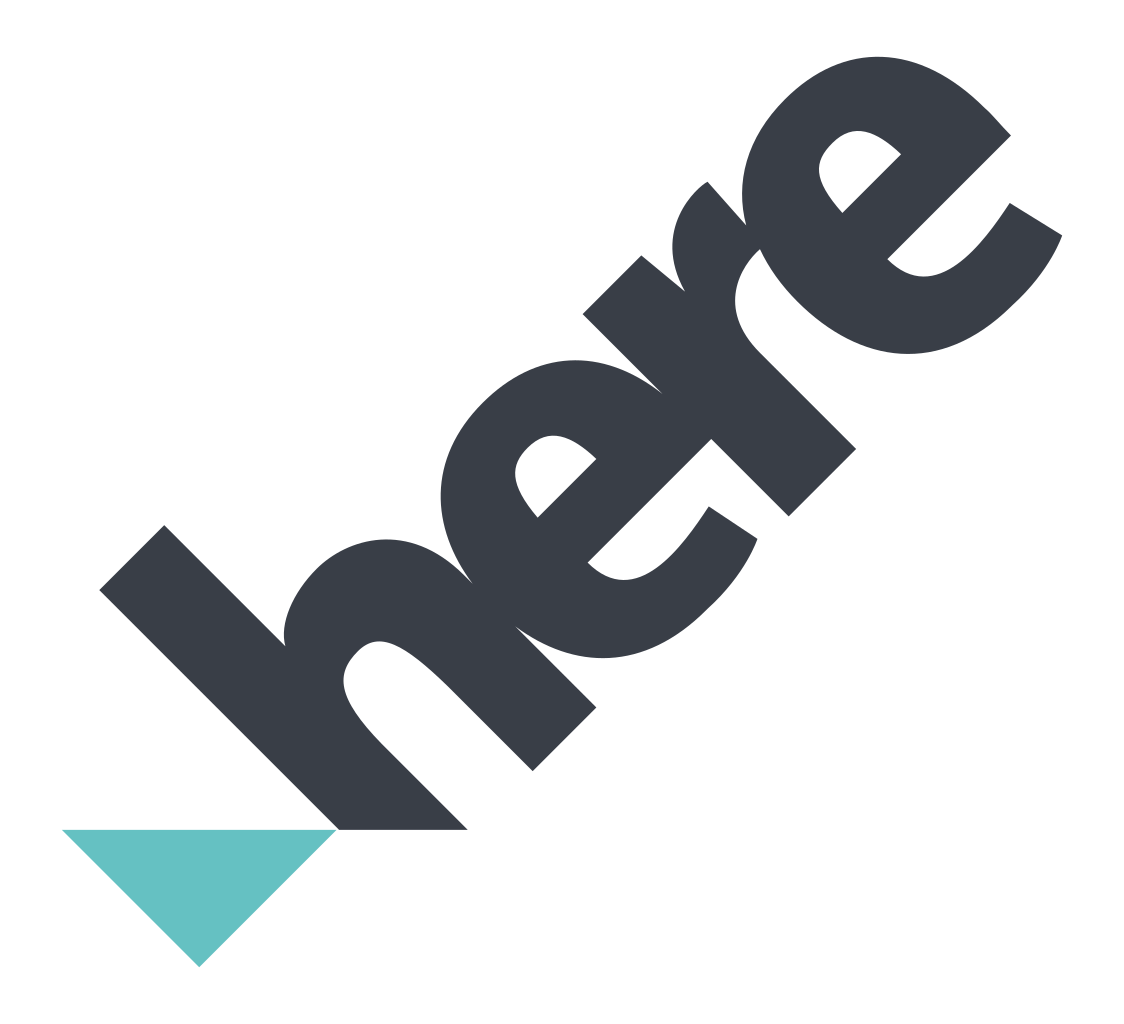 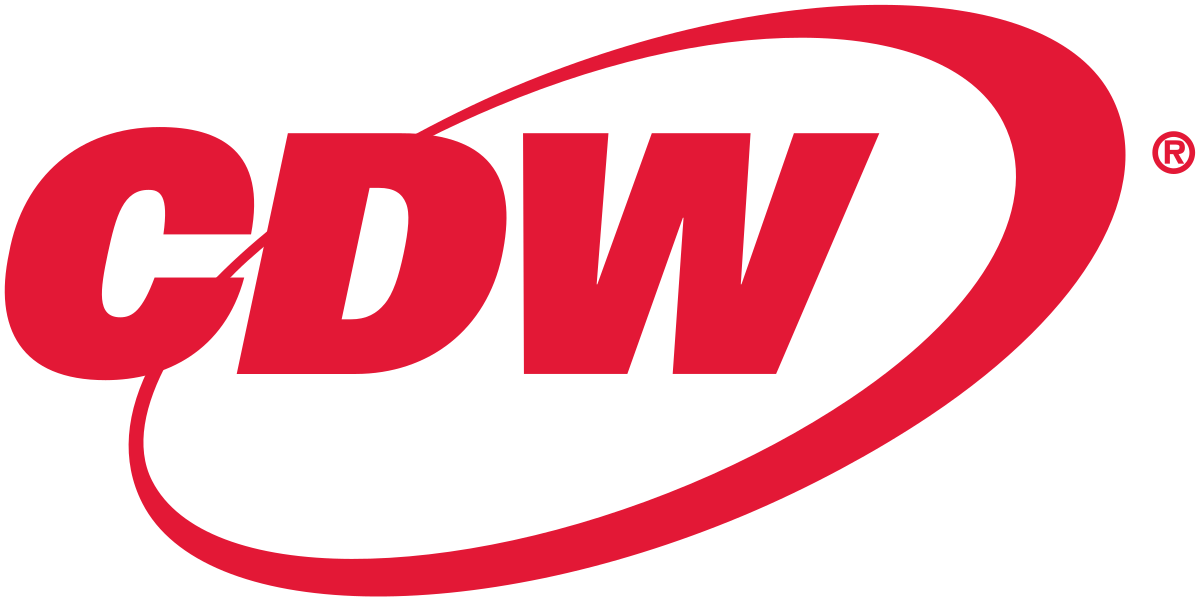 Tech
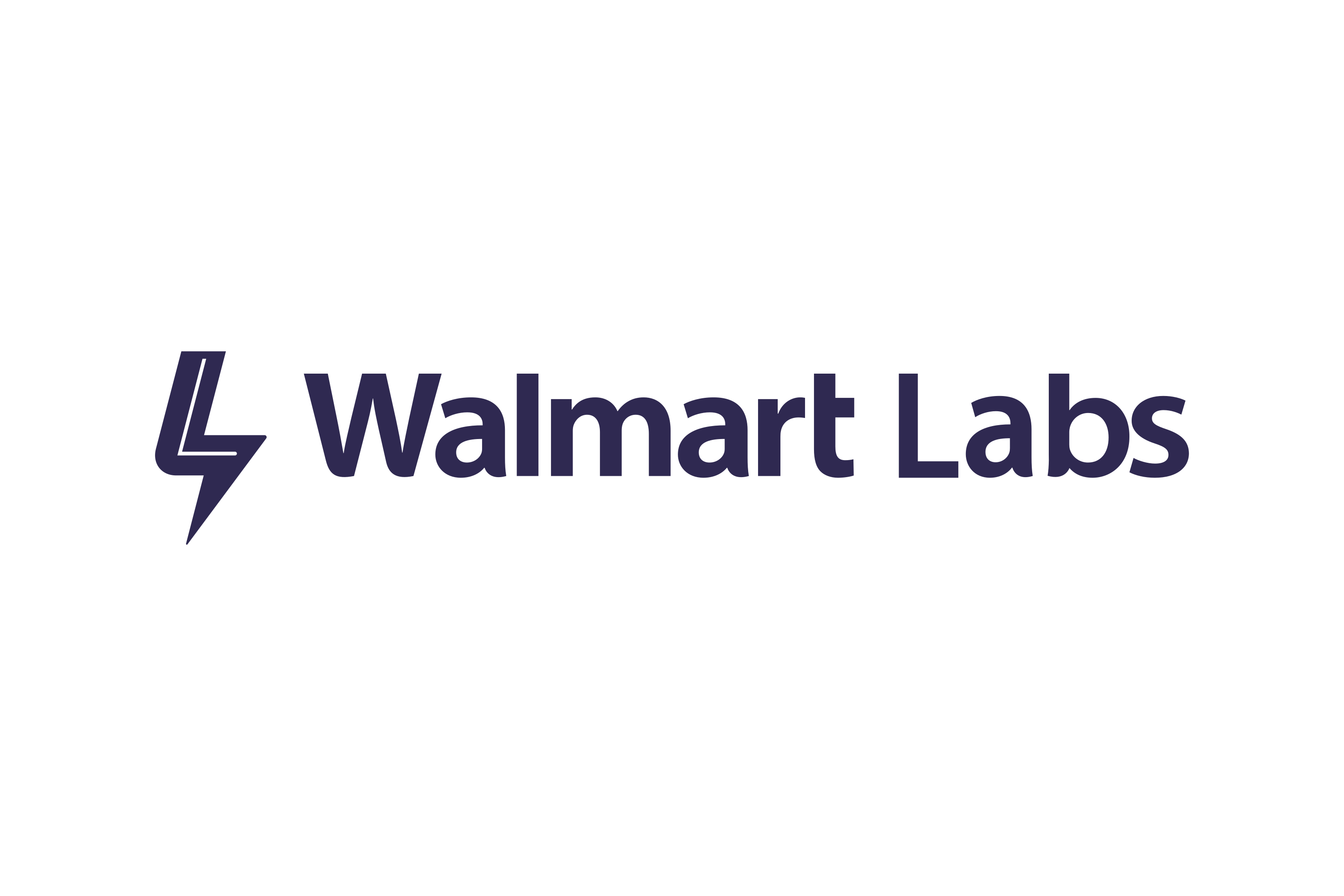 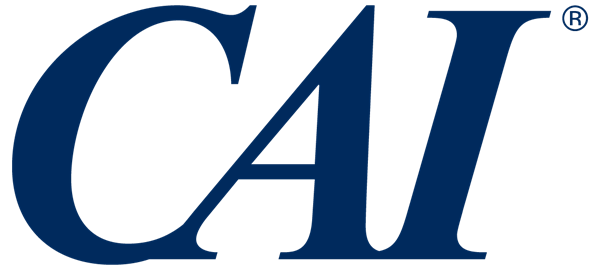 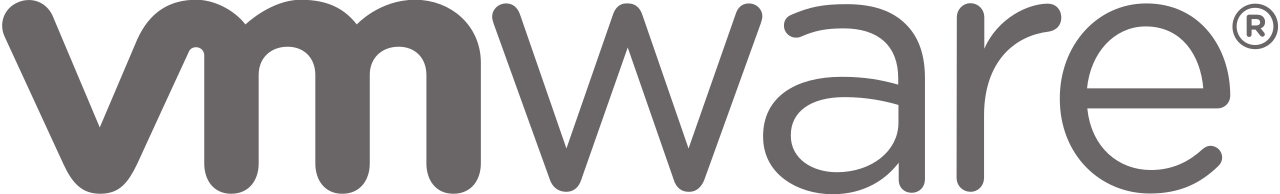 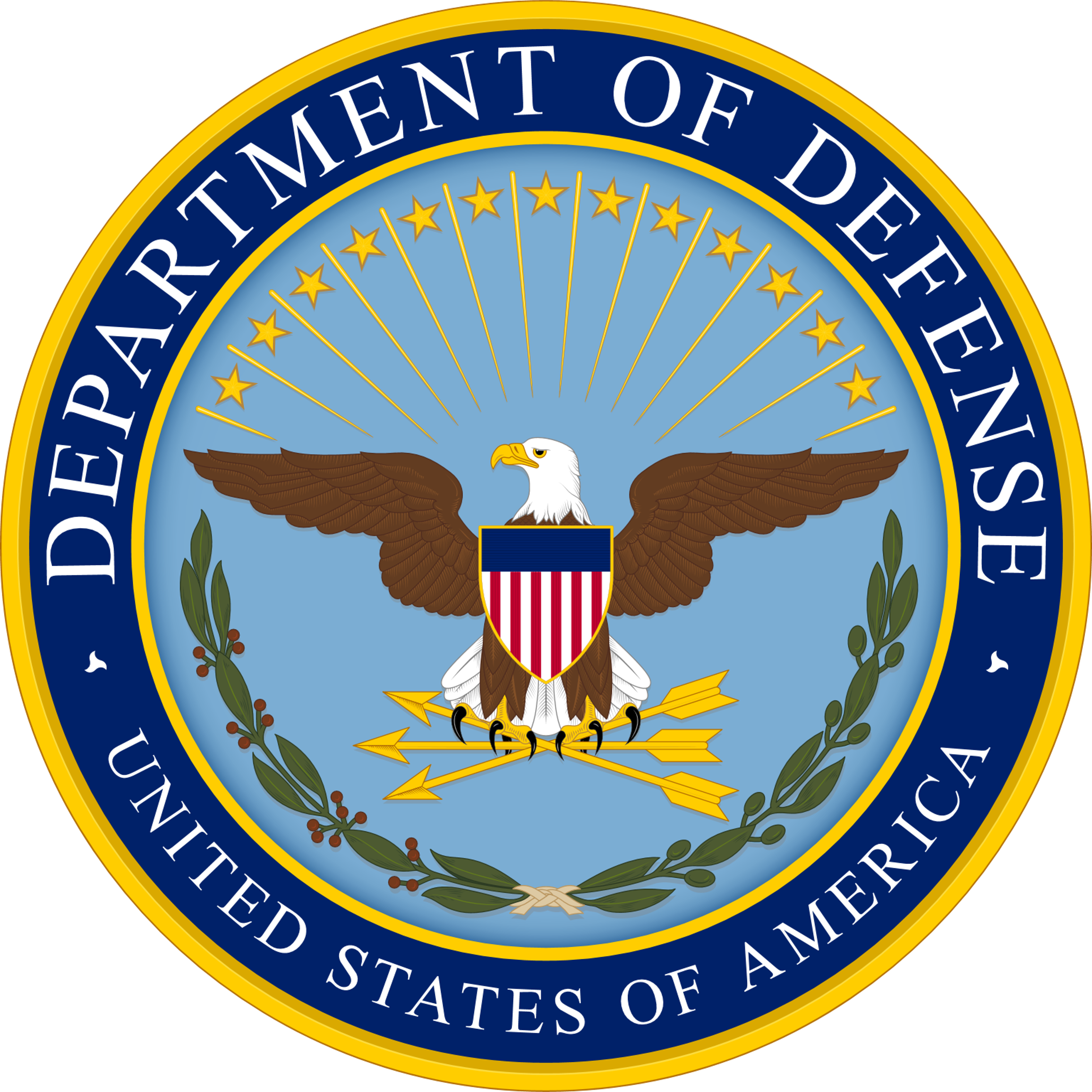 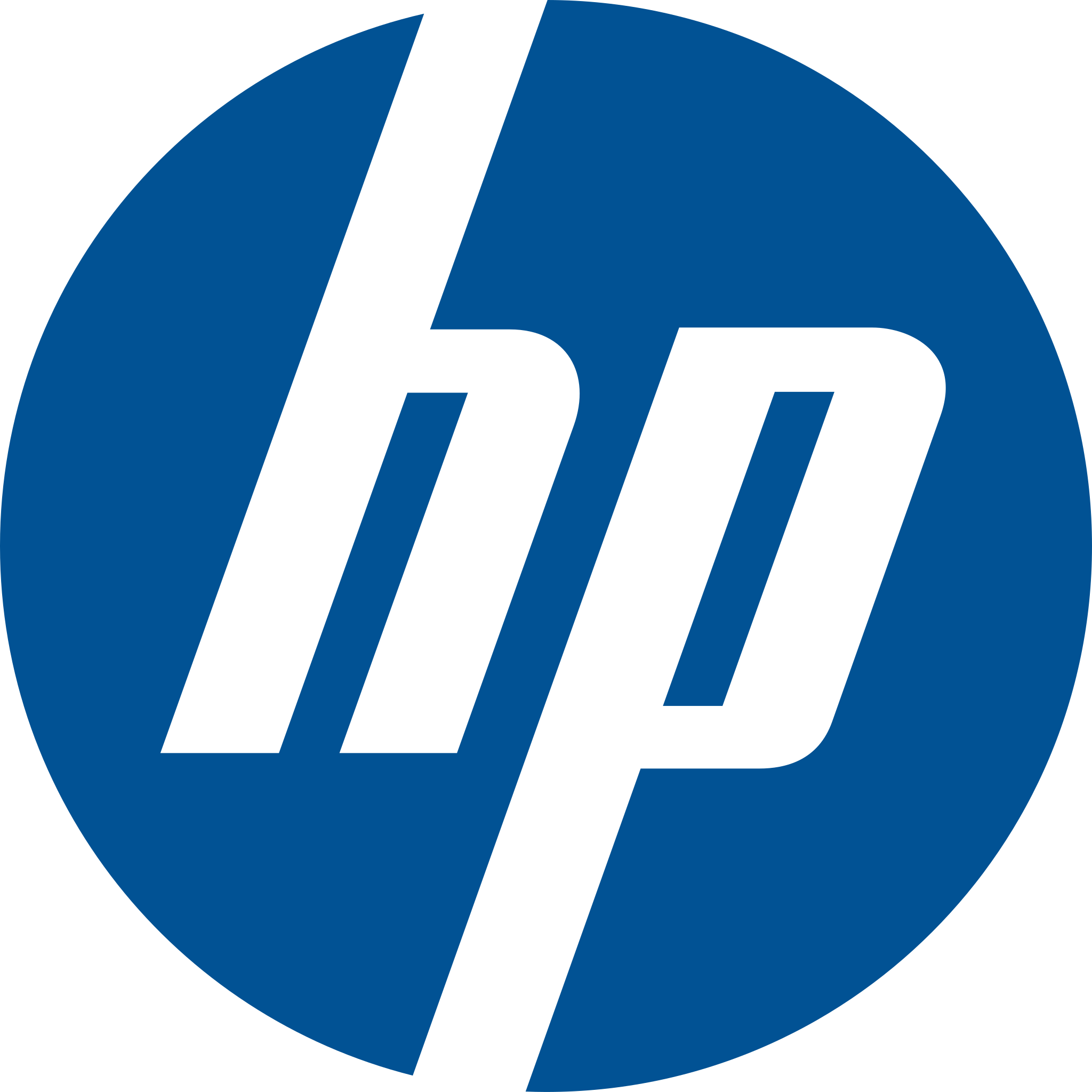 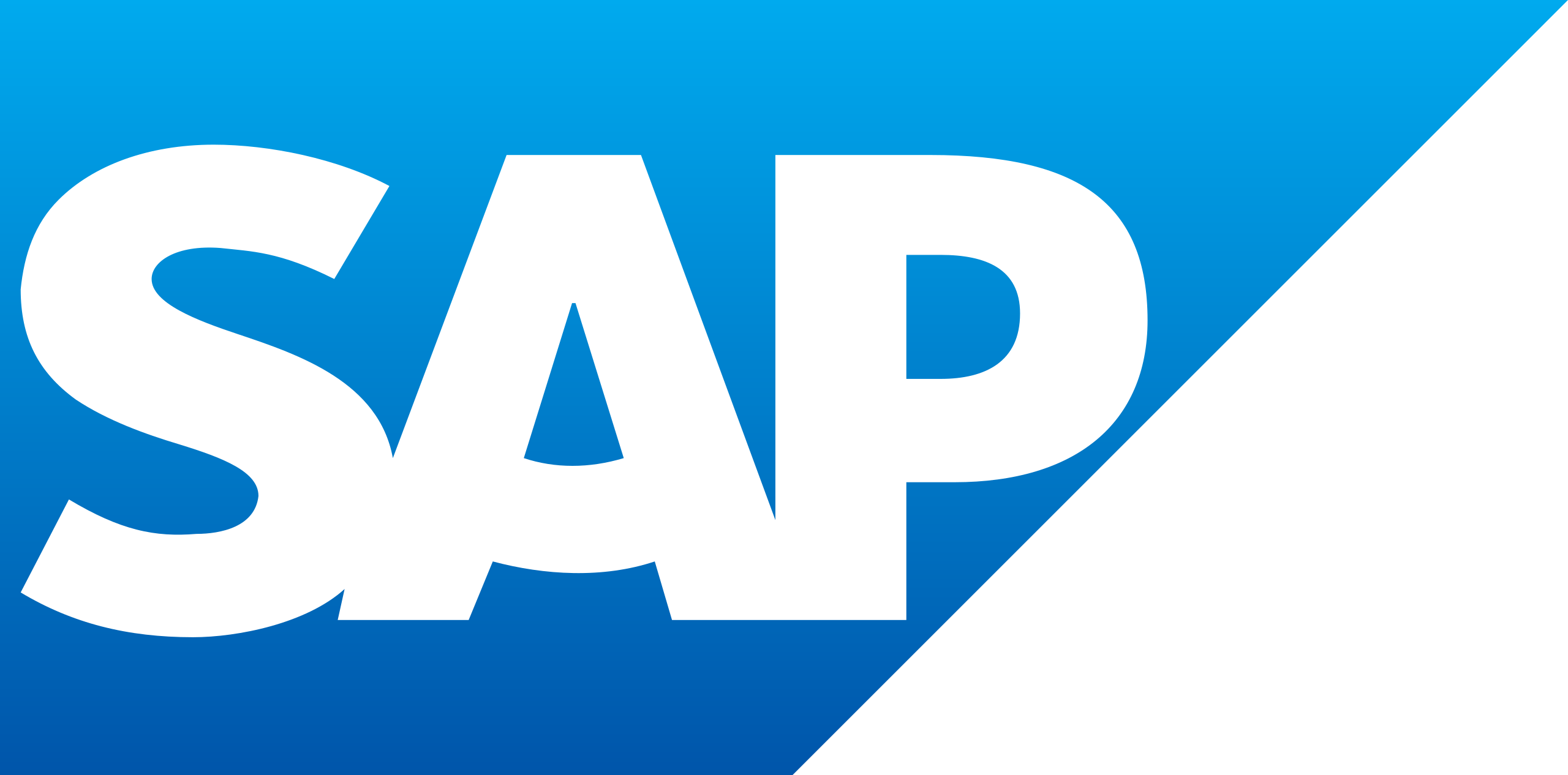 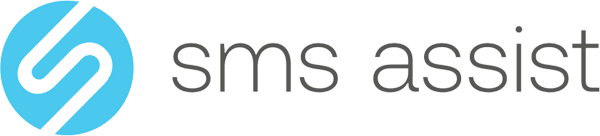 4
Finance
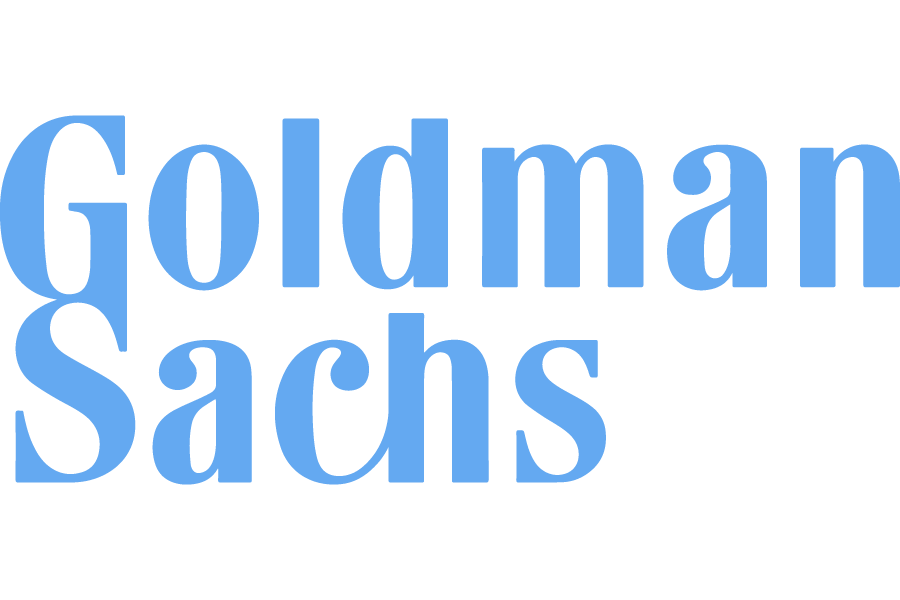 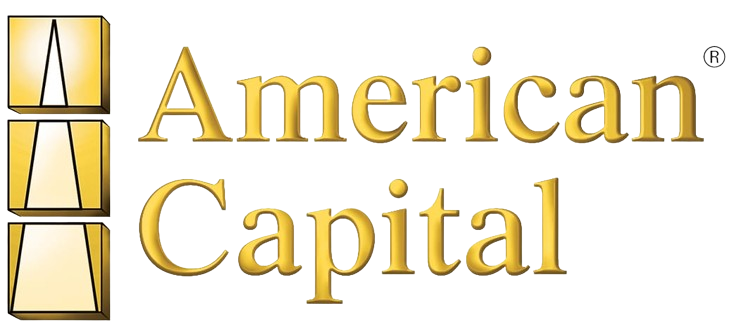 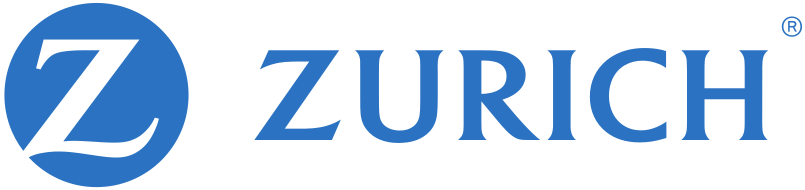 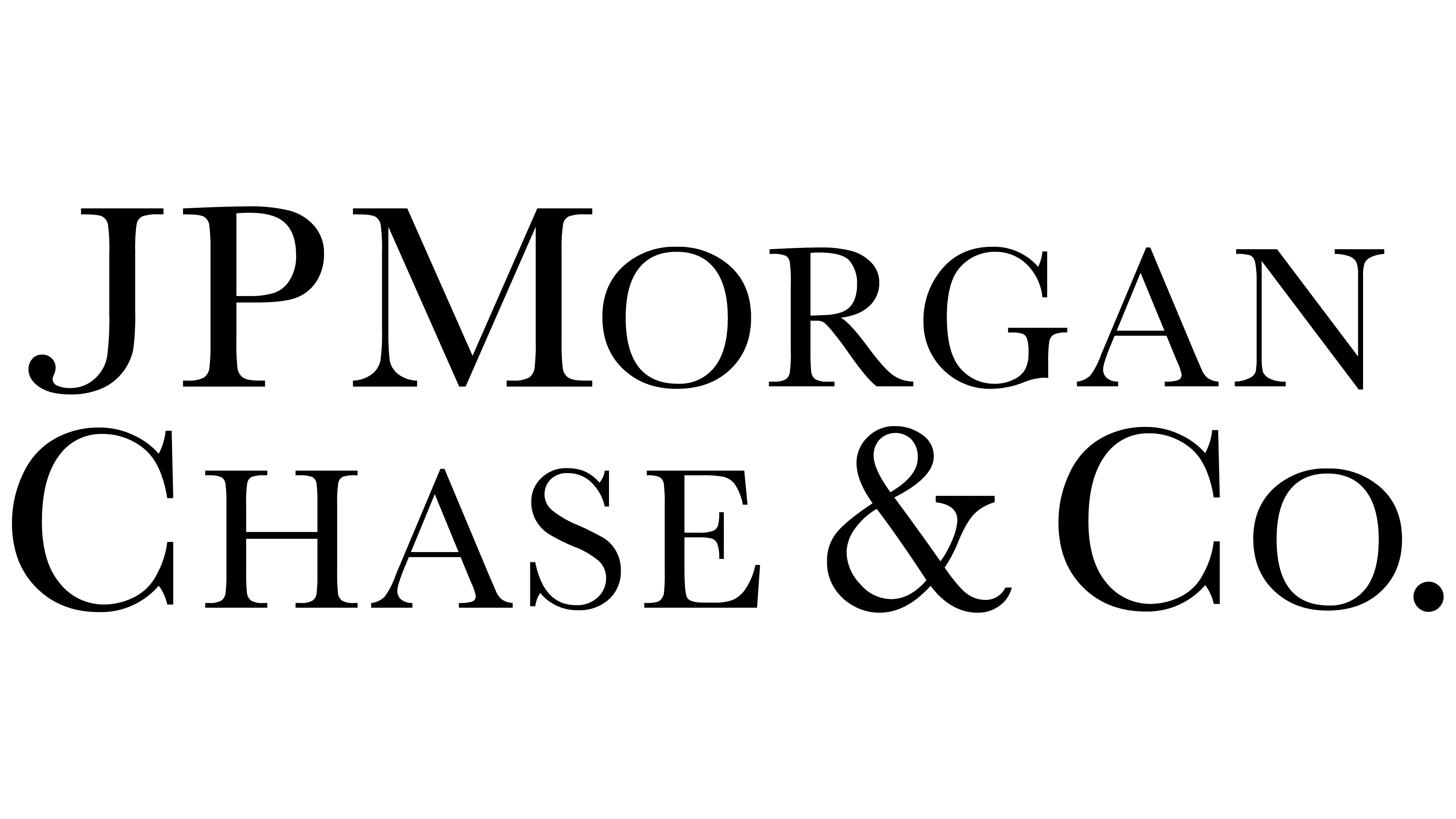 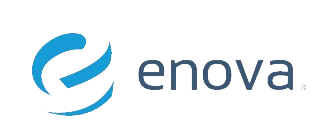 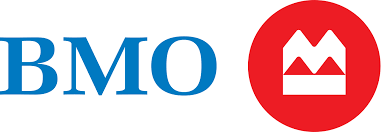 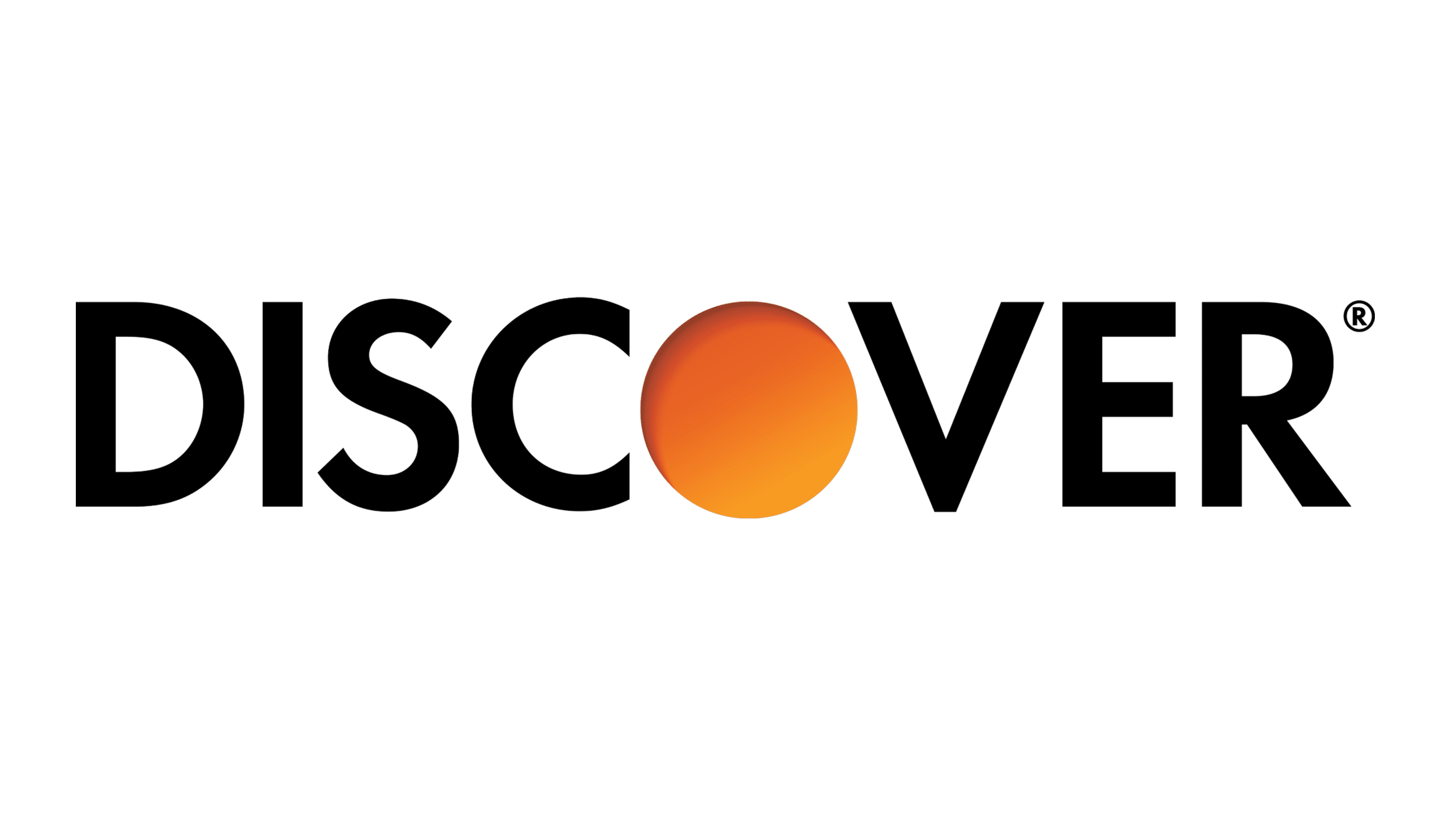 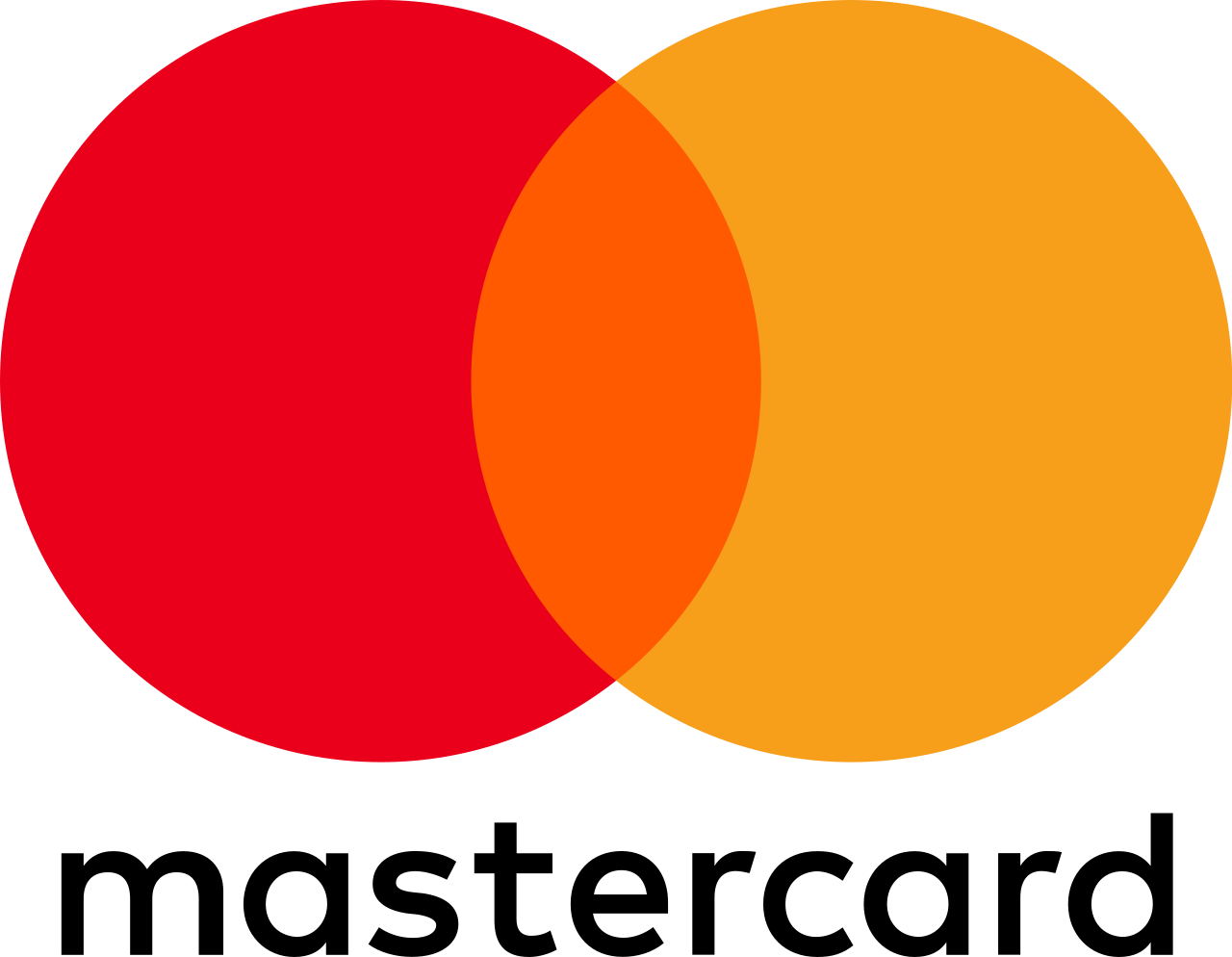 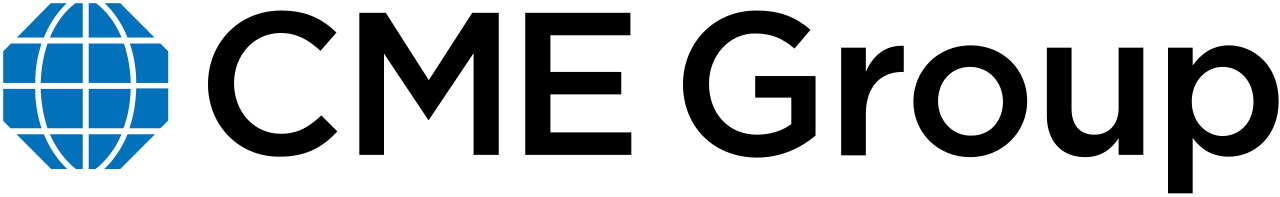 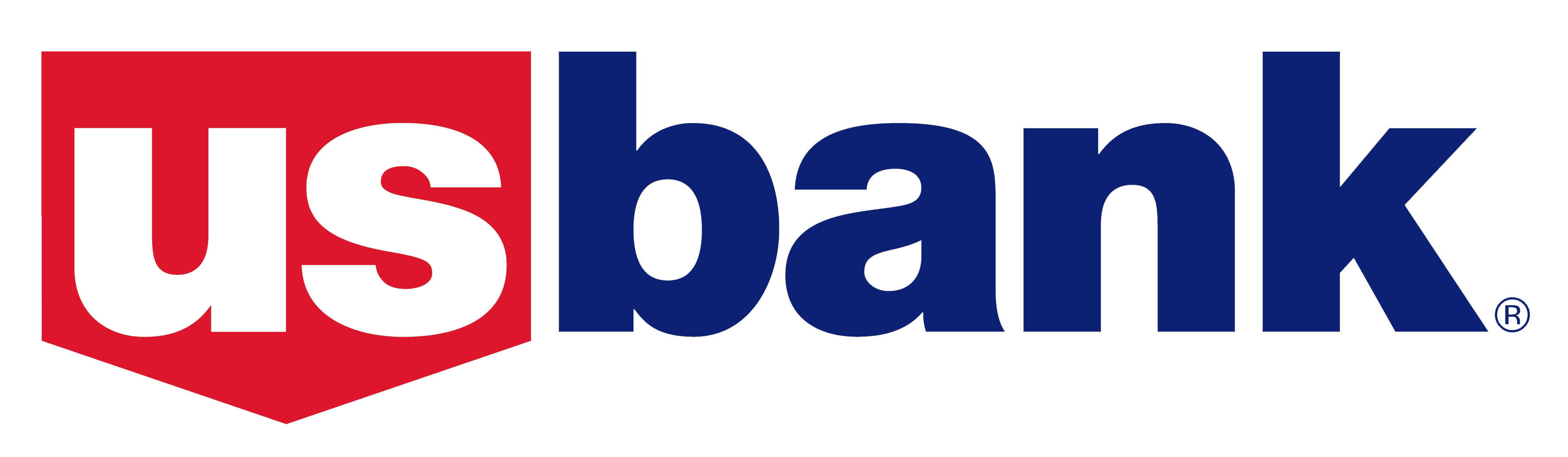 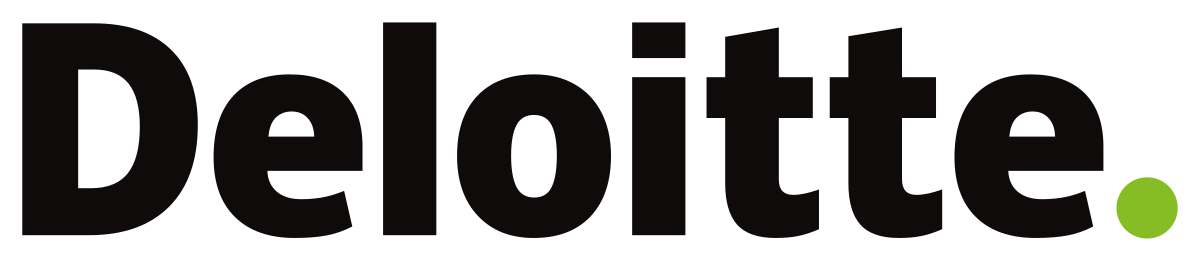 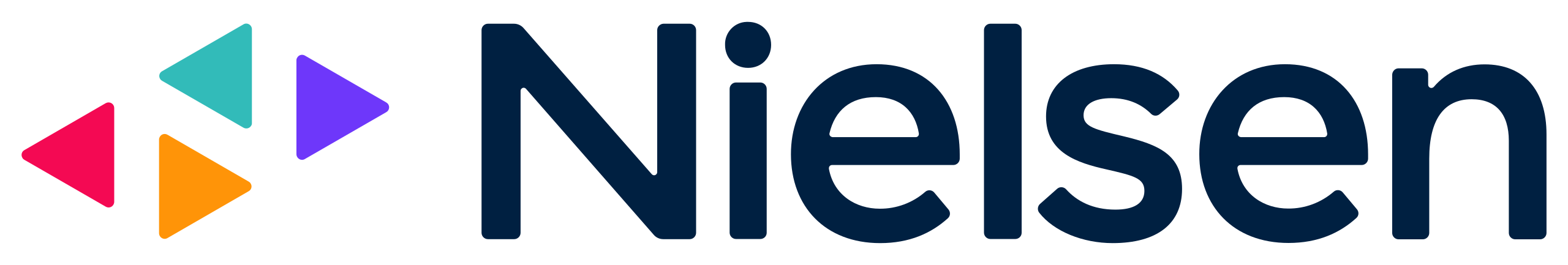 5
Finance
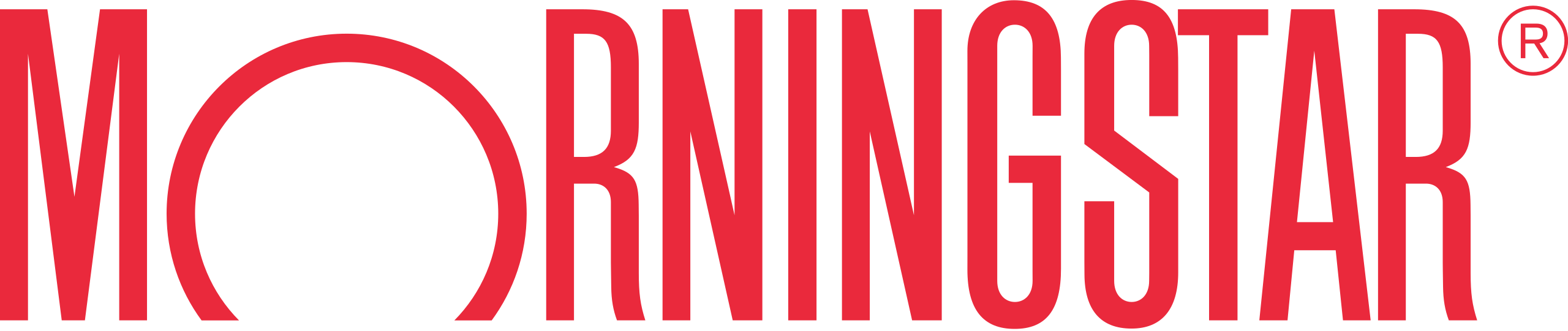 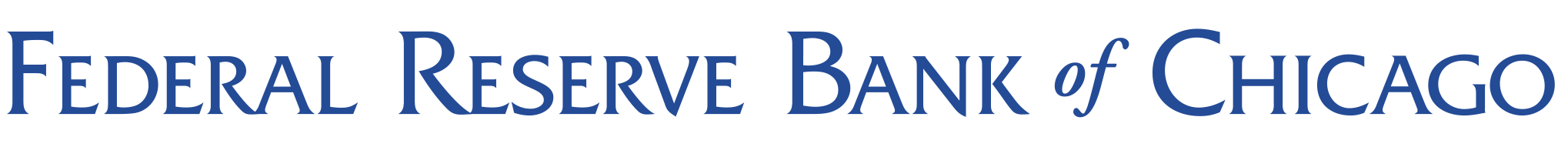 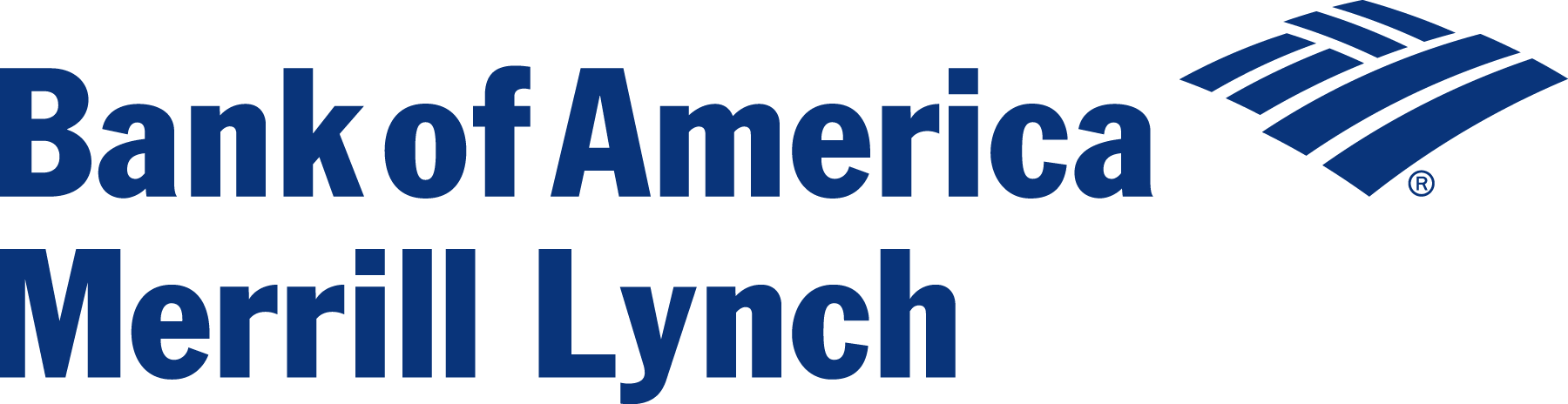 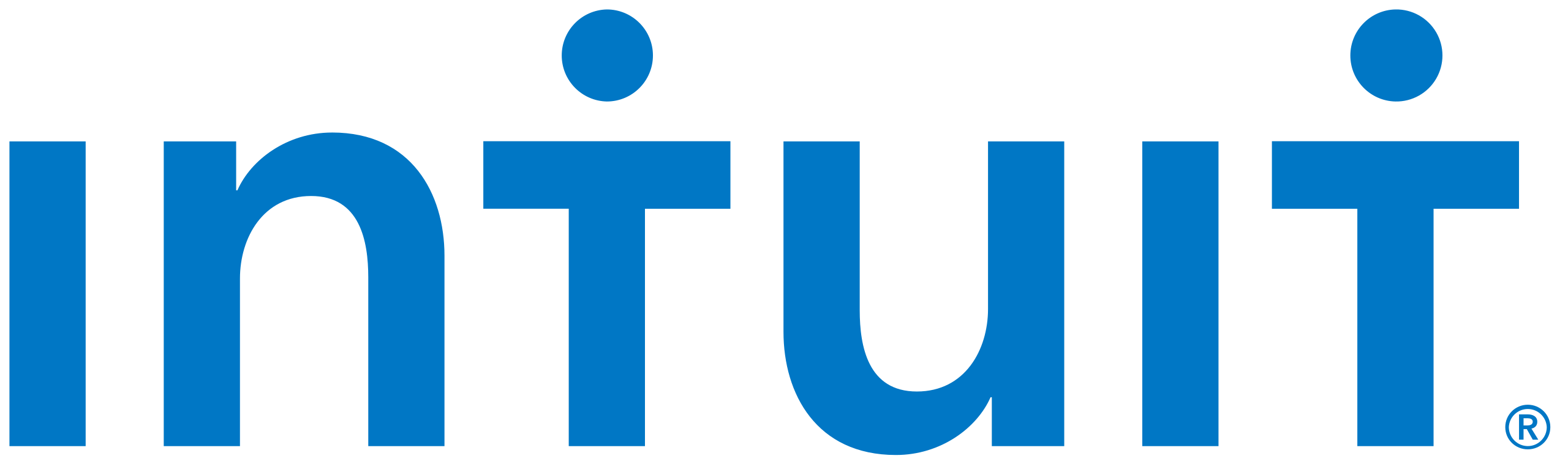 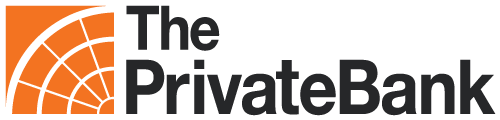 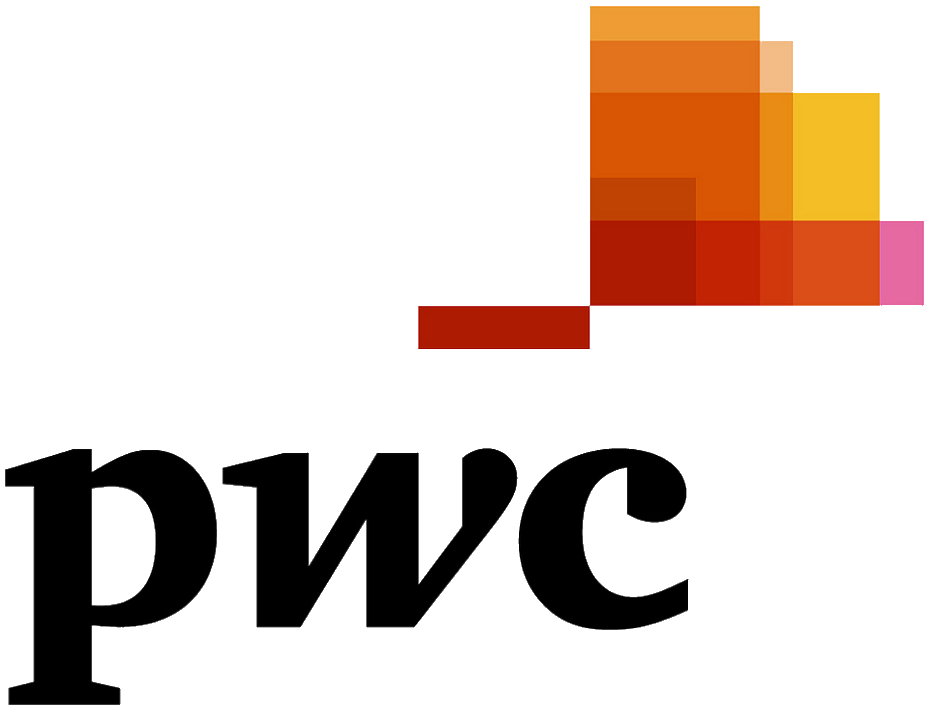 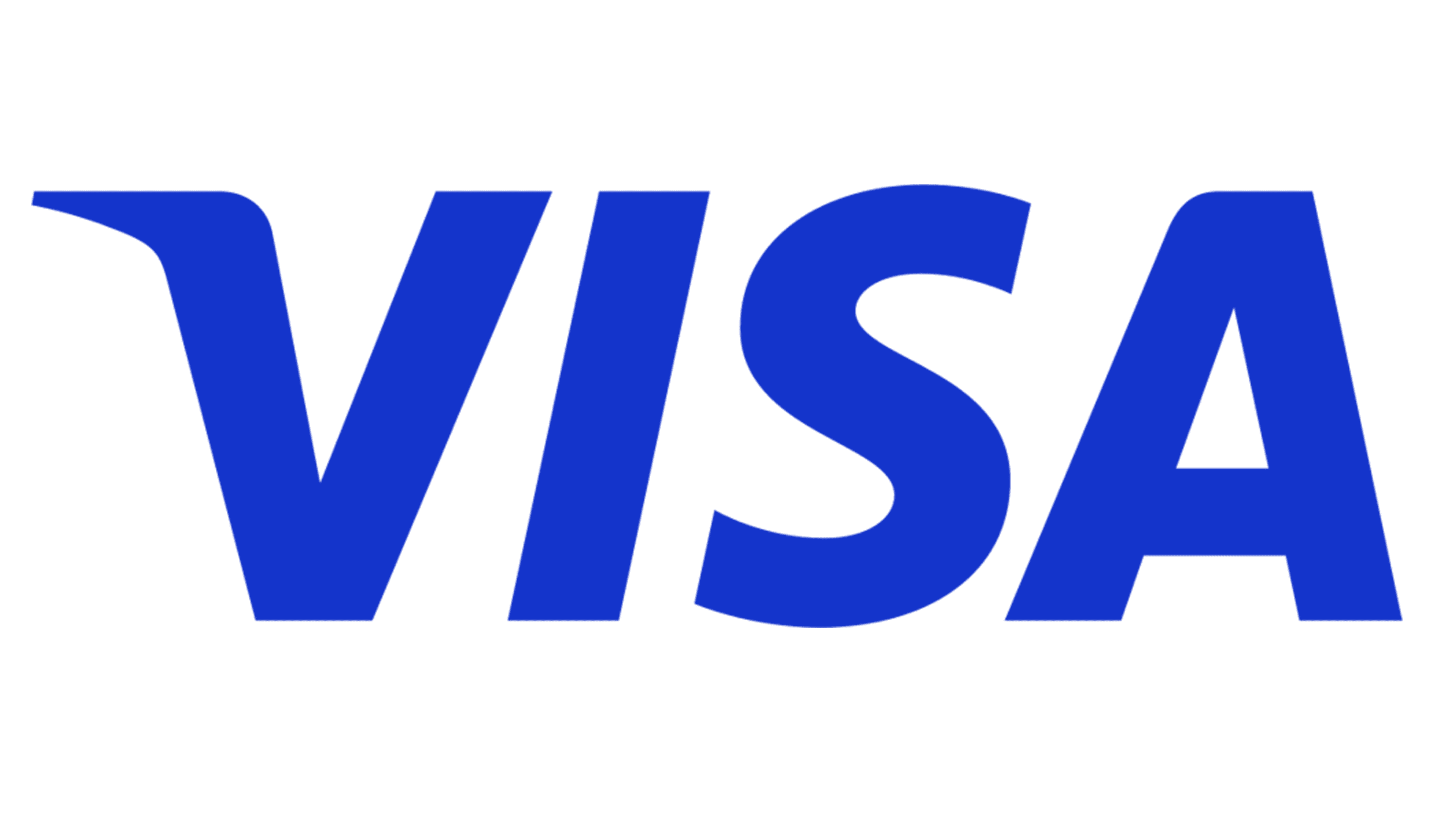 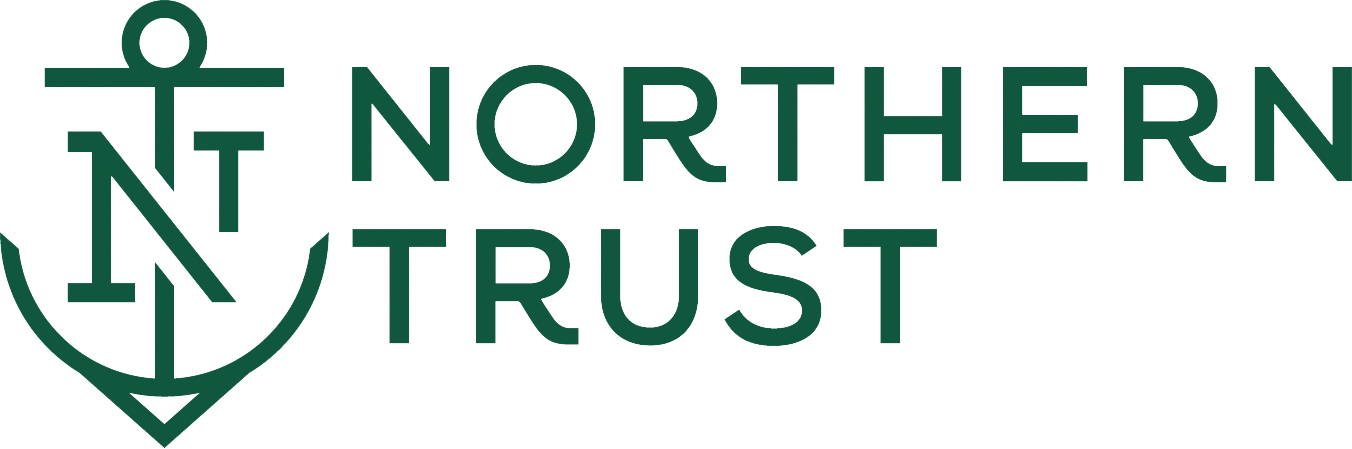 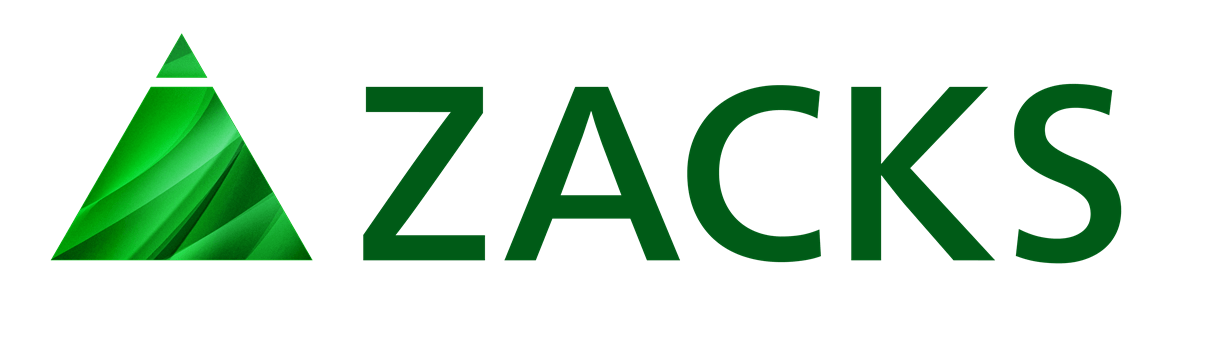 6
Healthcare
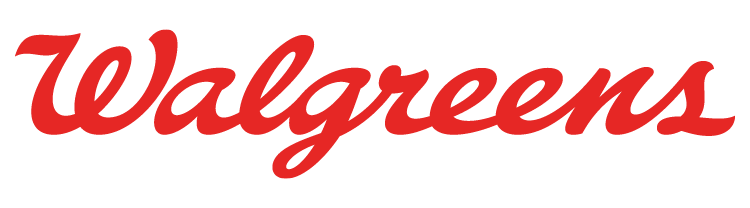 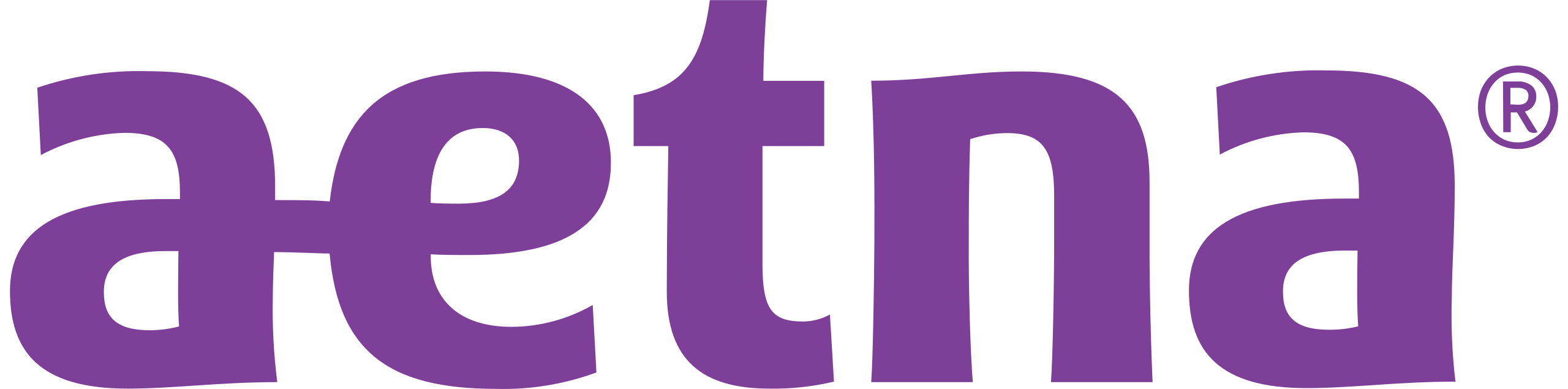 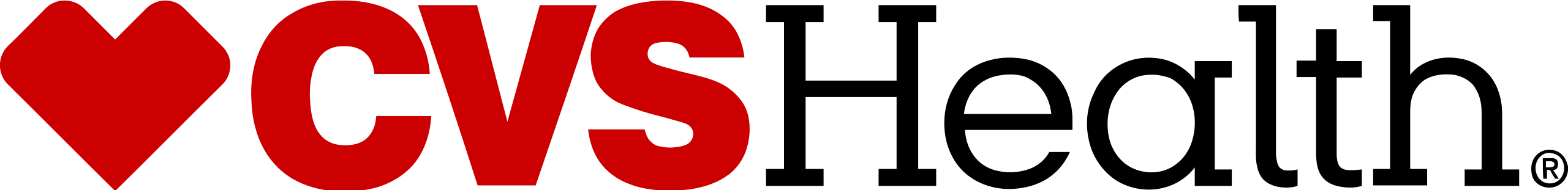 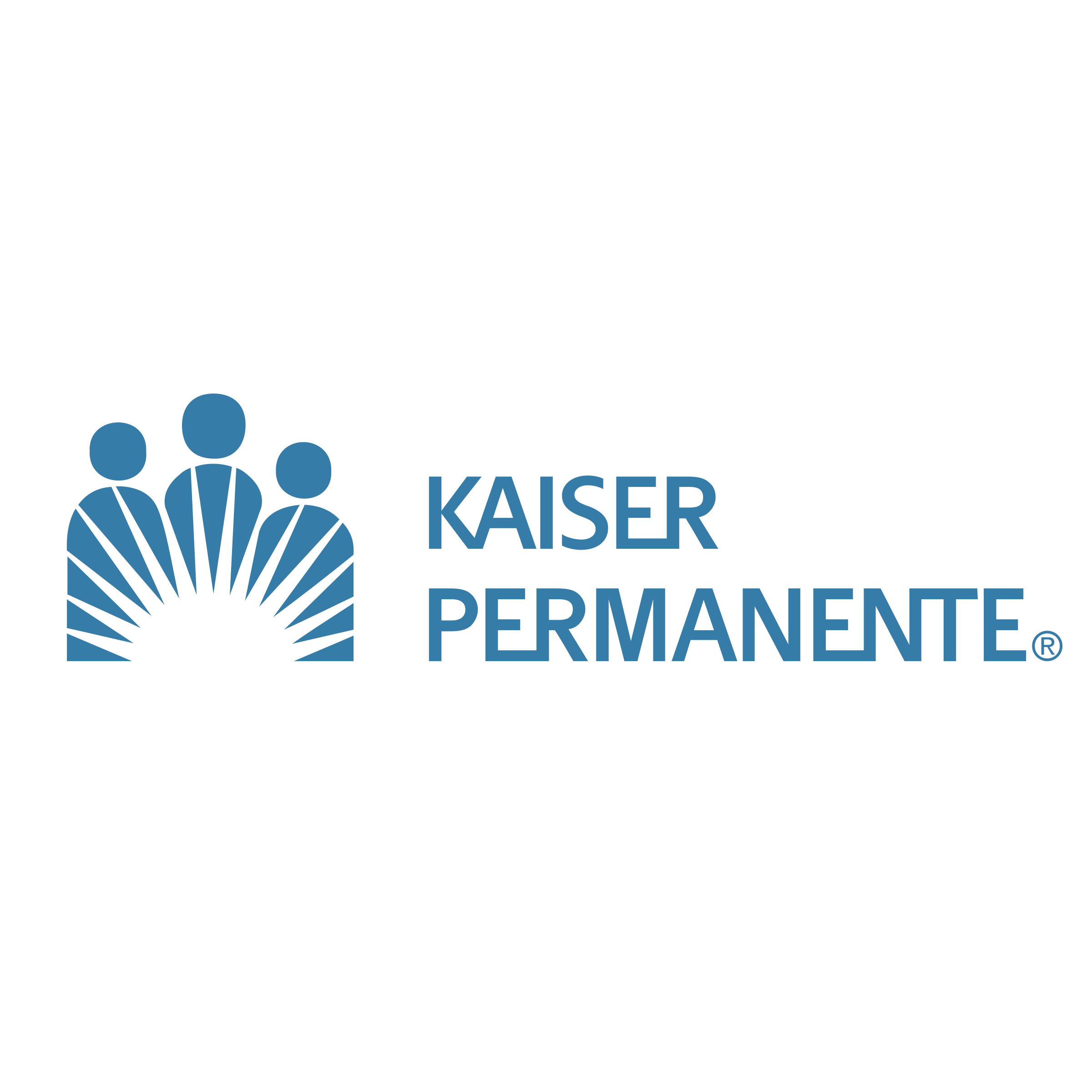 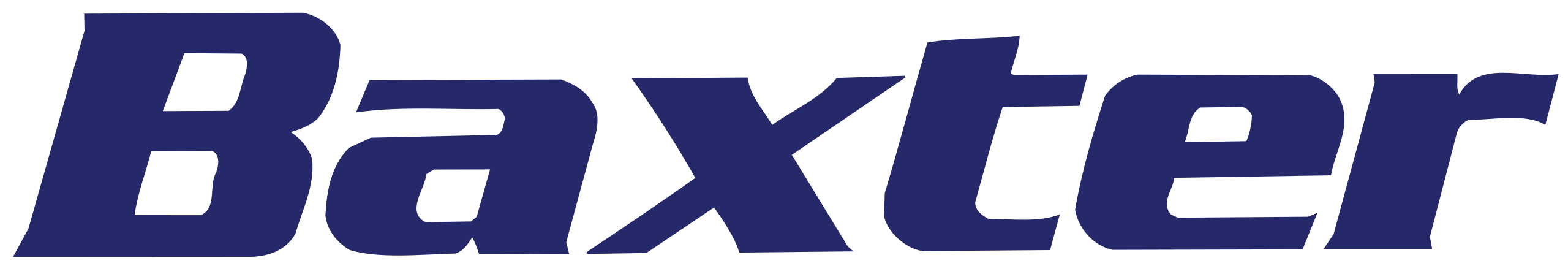 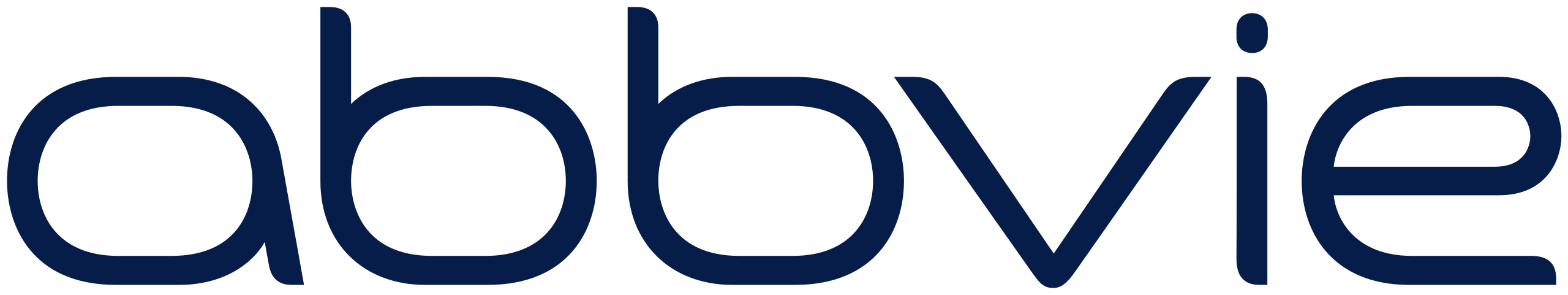 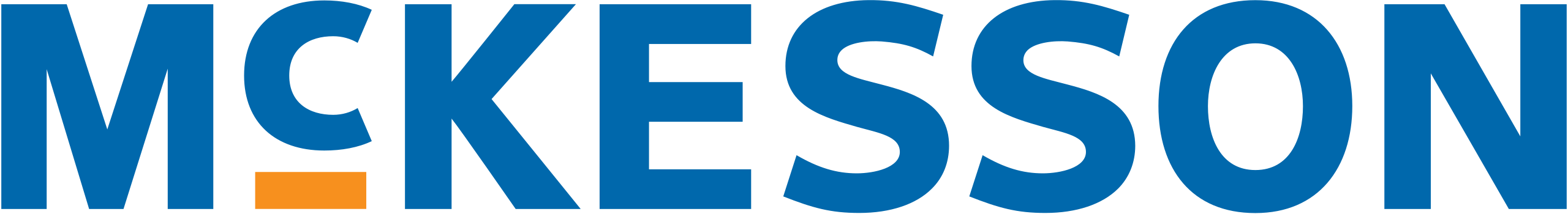 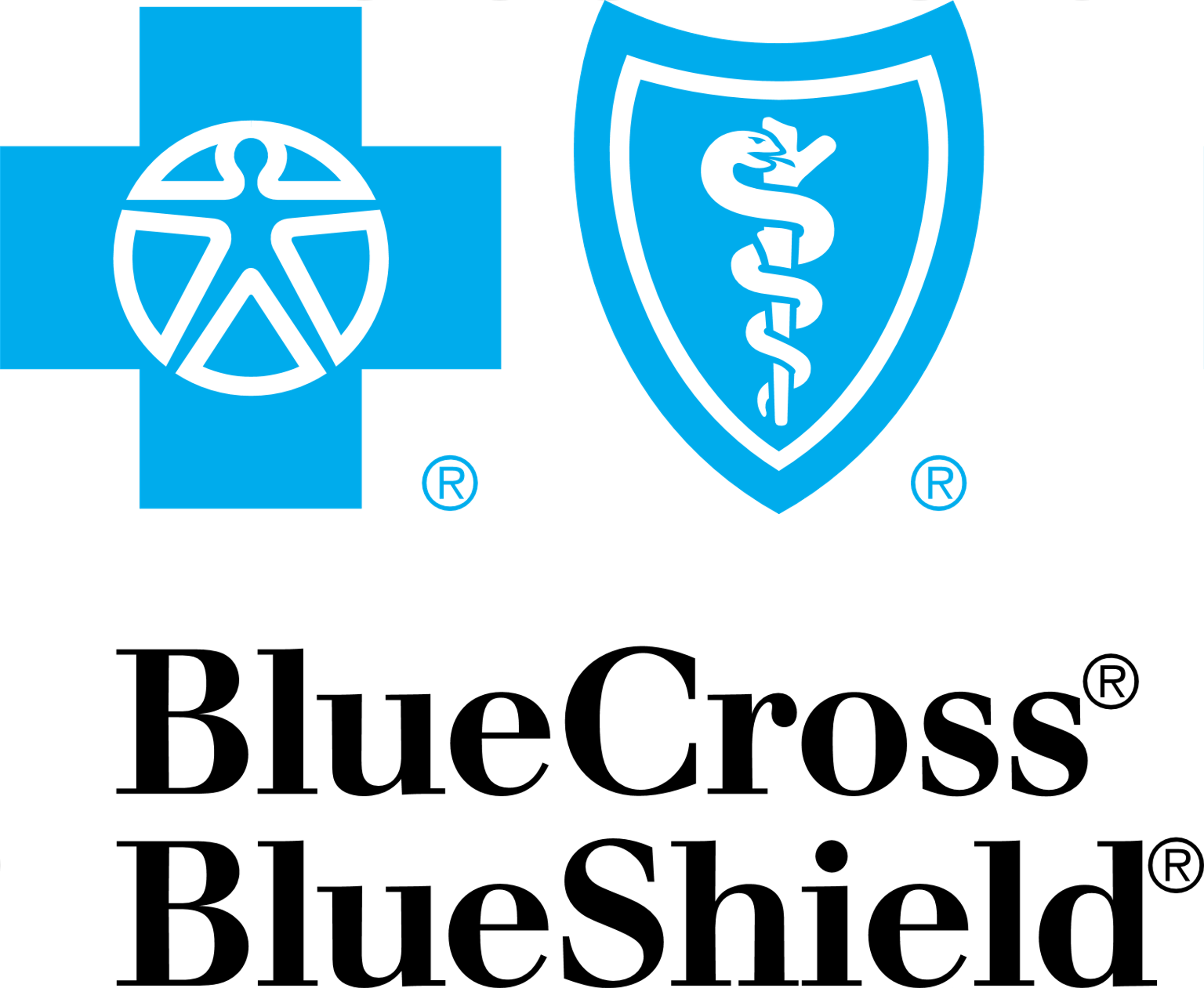 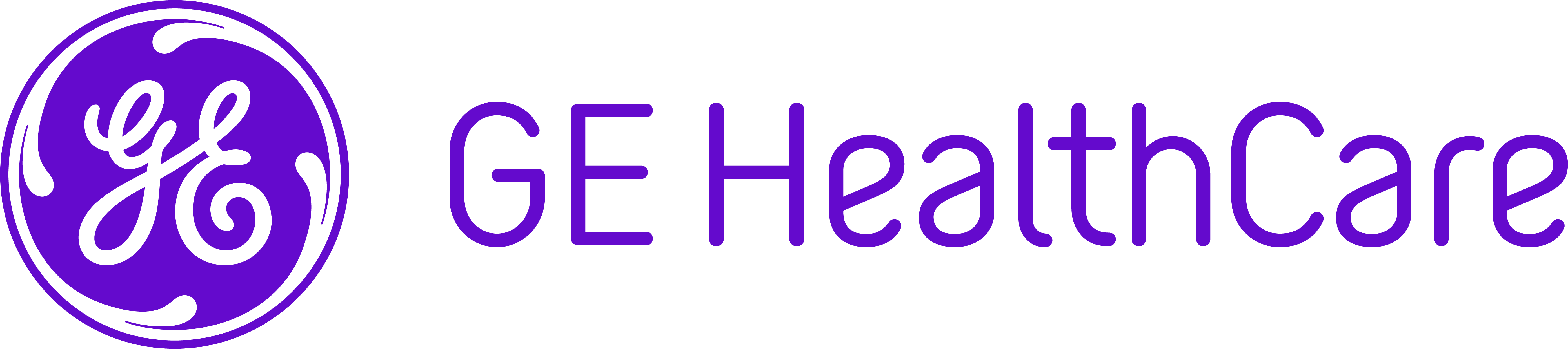 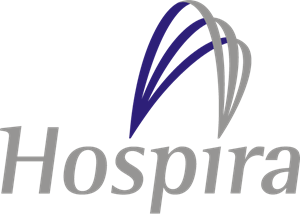 7
Retail
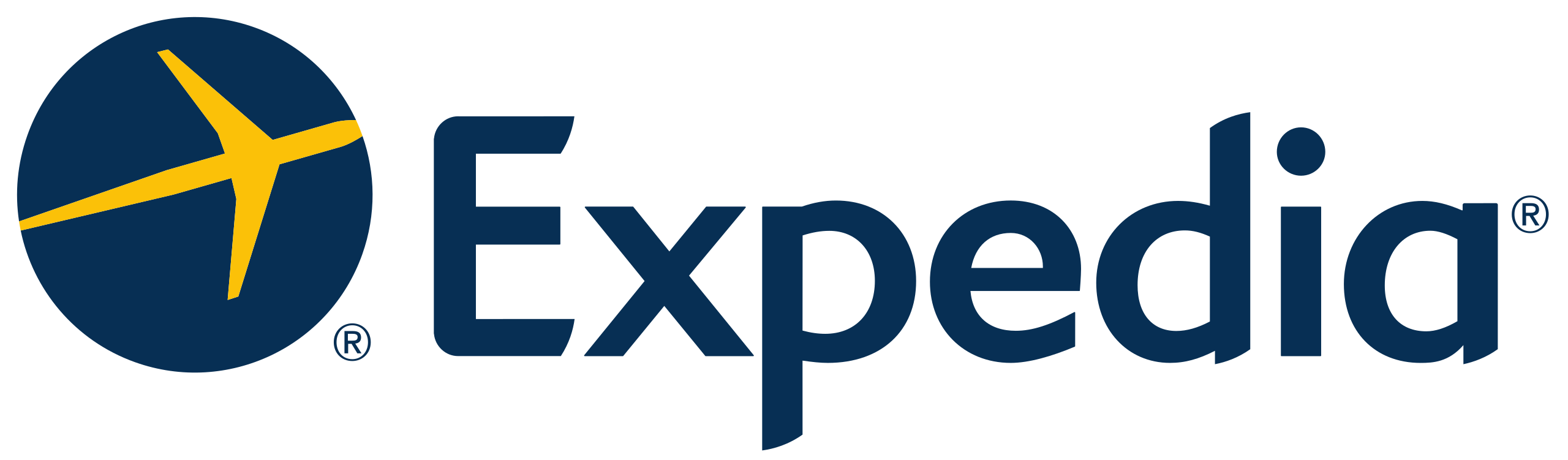 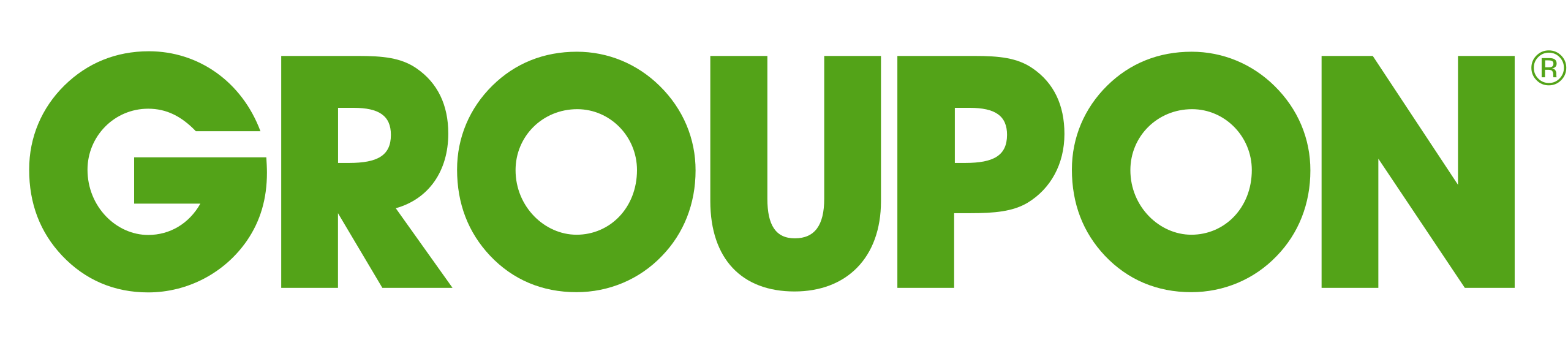 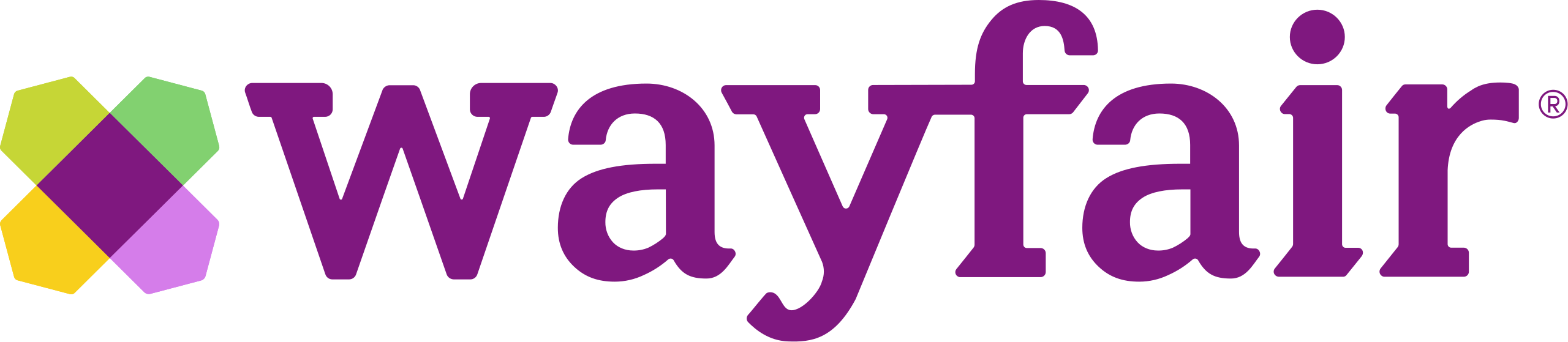 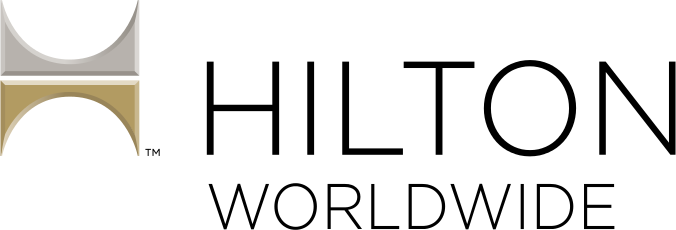 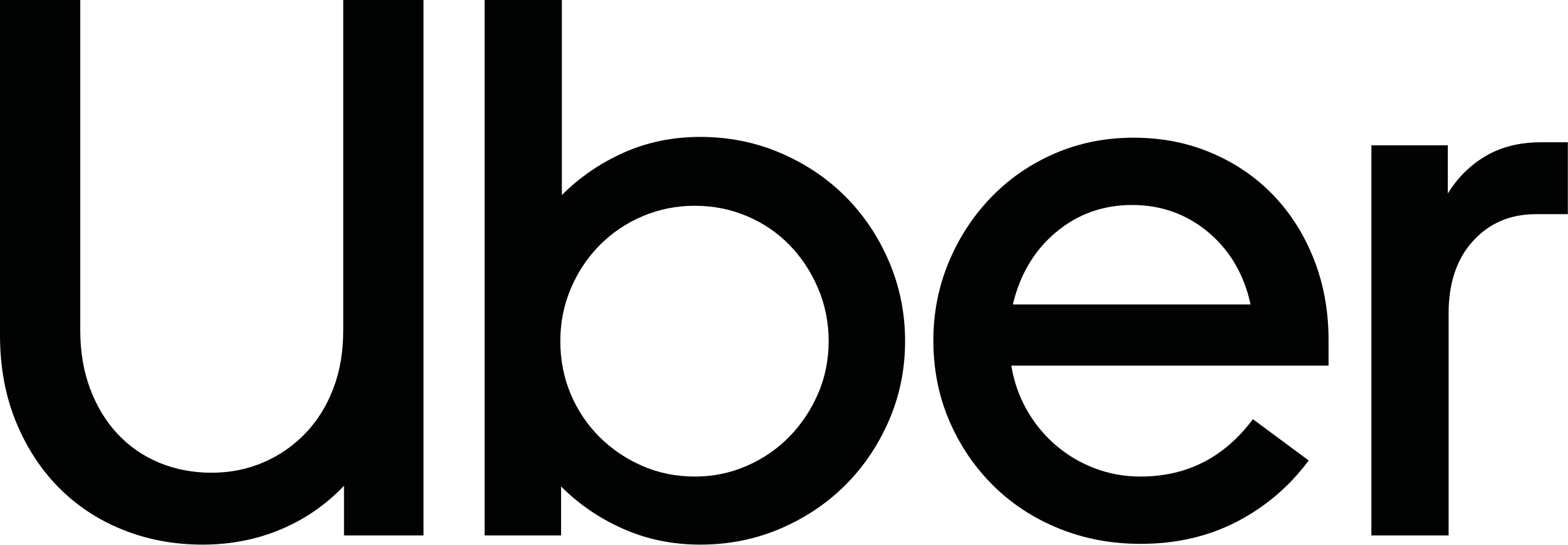 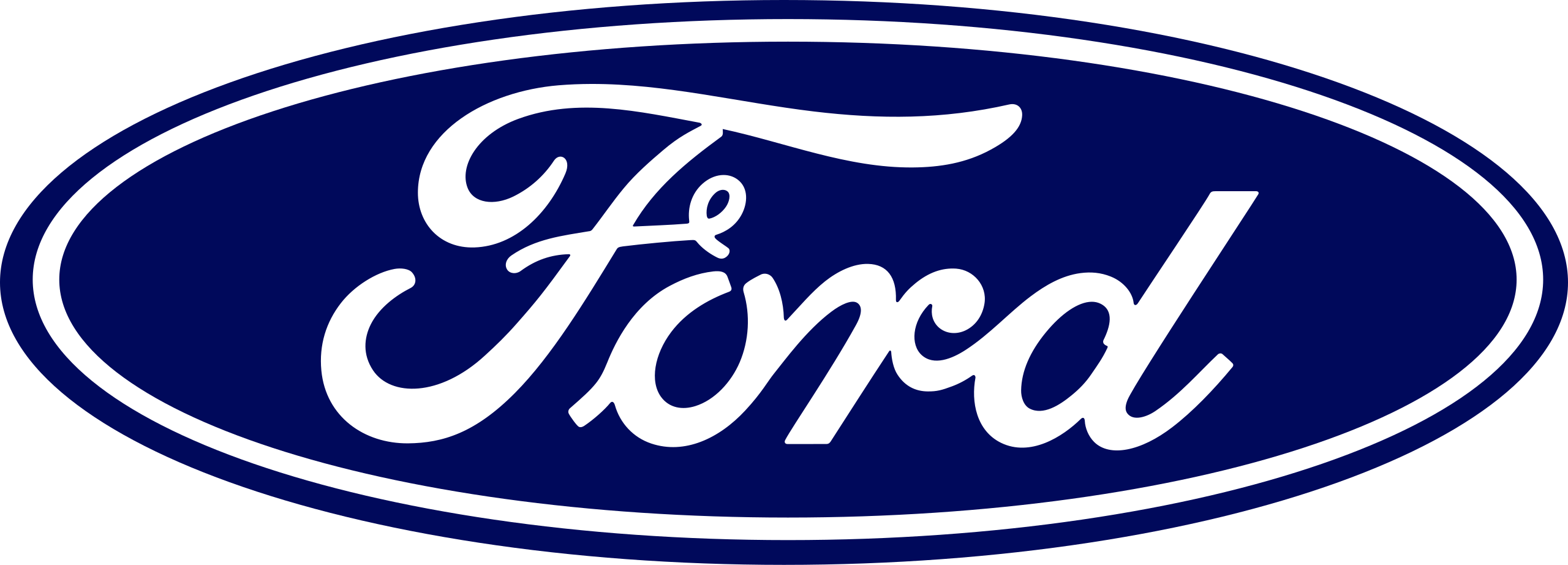 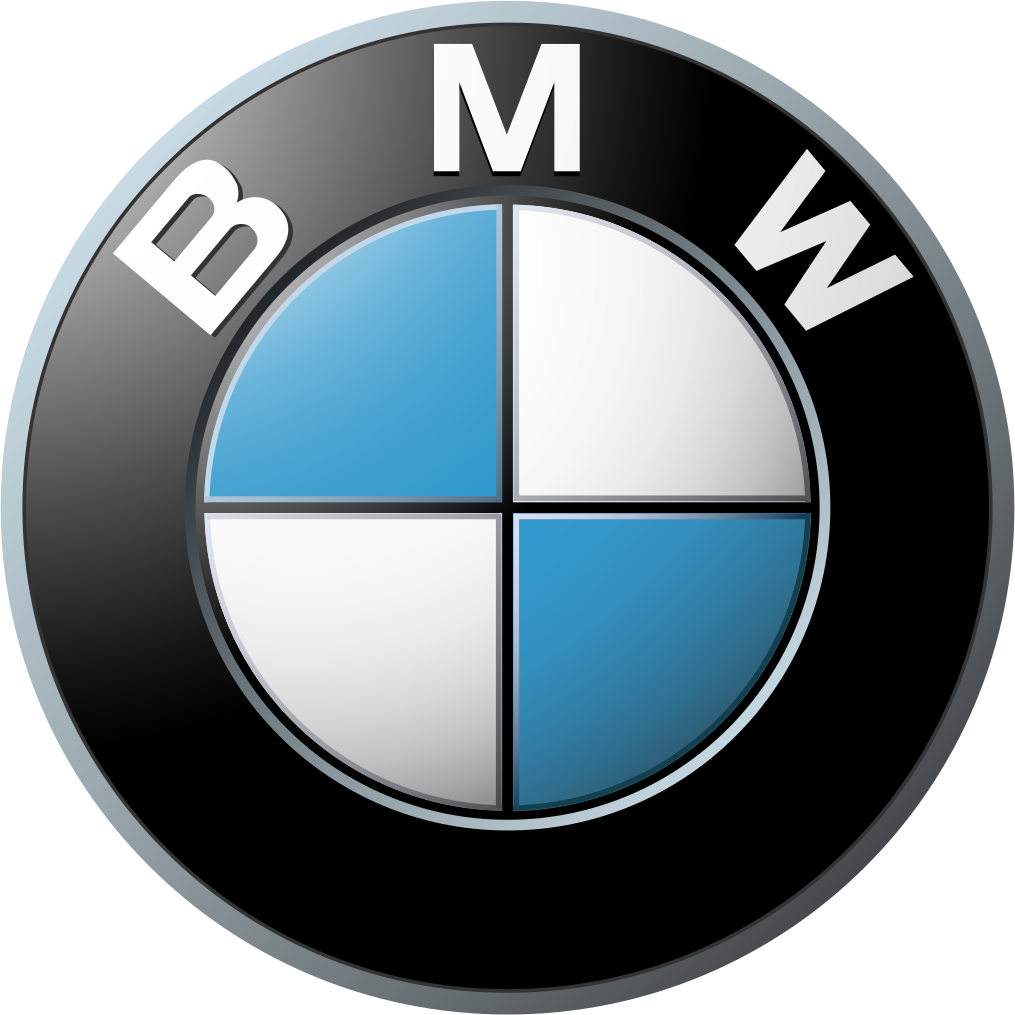 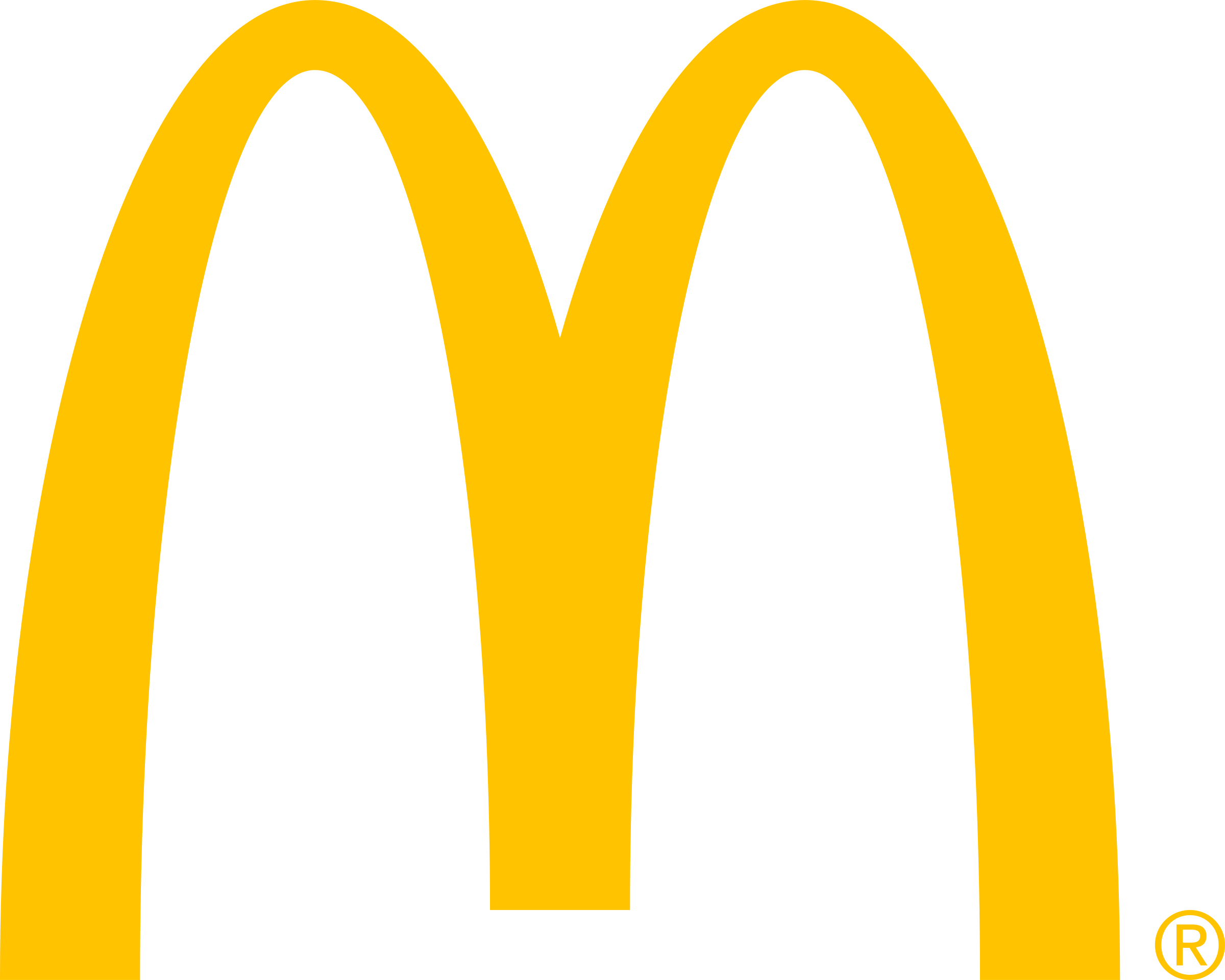 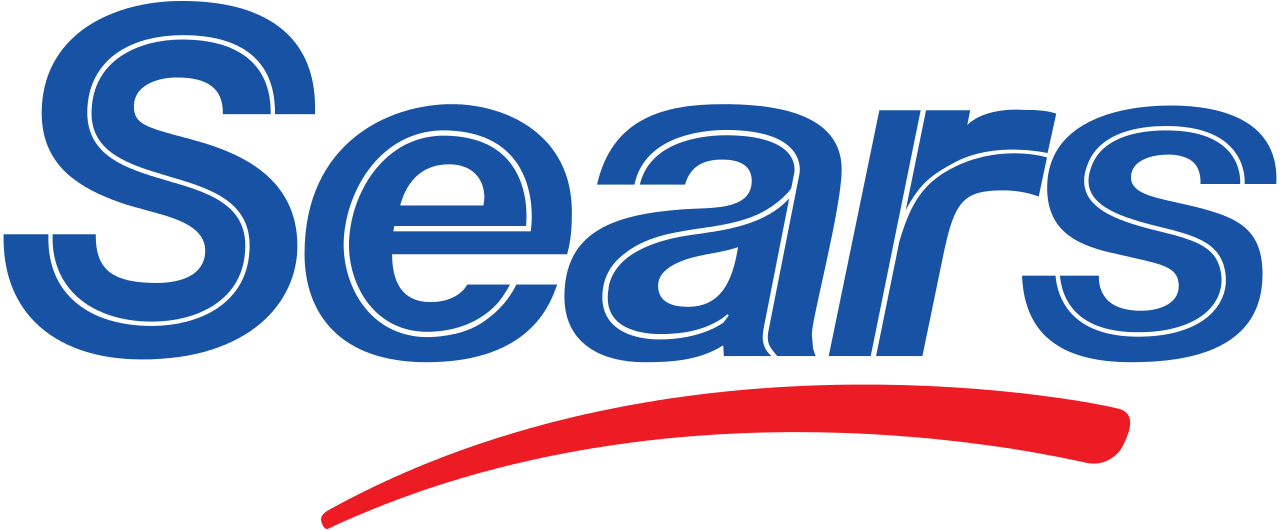 8